Properties of dynamical regular black holes in semiclassical gravity
Ioannis Soranidis
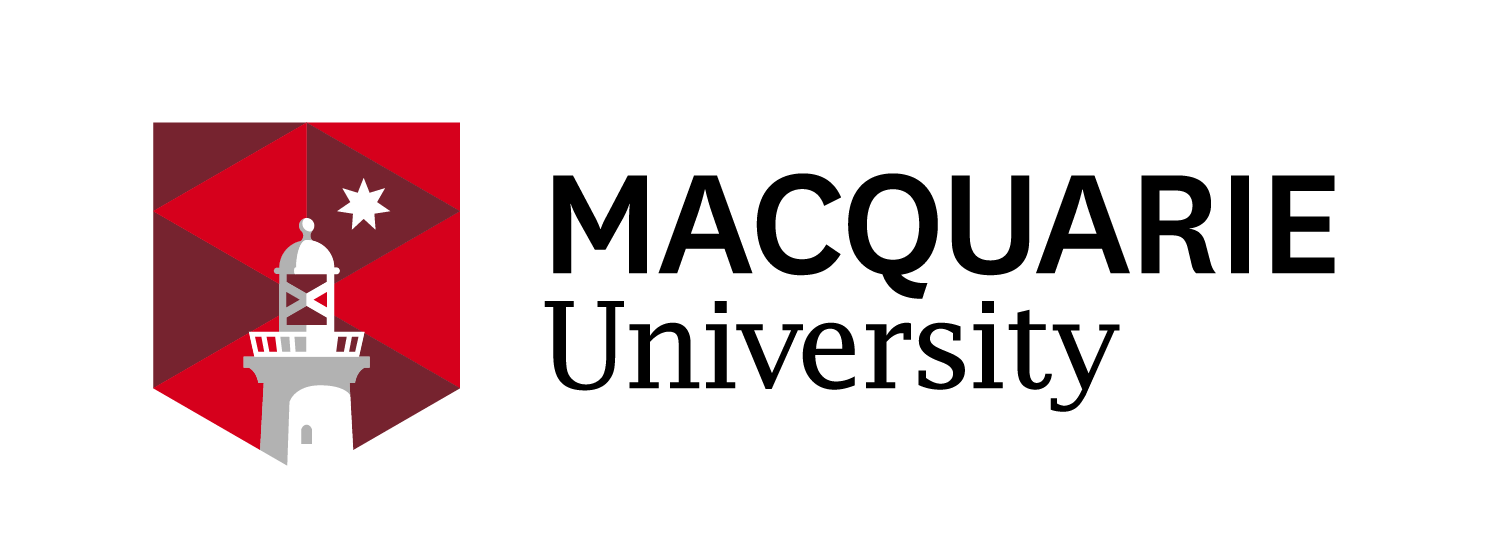 Macquarie University
Seventeenth Marcel Grossmann meeting
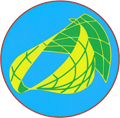 Sydney, Australia
7-12 July 2024
Ultracompact Objects
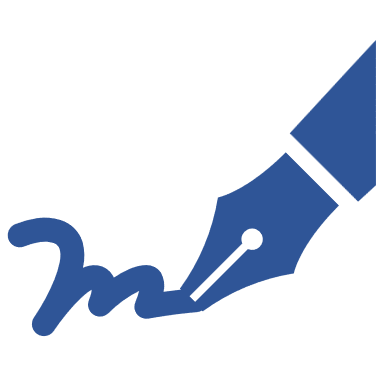 Cardoso, Pani: 1904.05363
Compact enough to have a light ring!
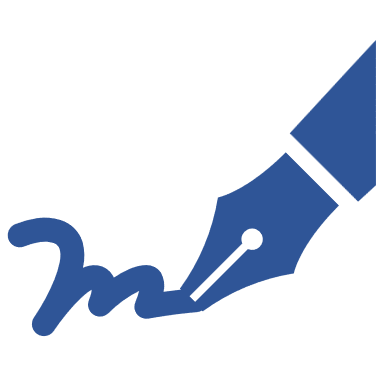 Murk: 2210.03750
2
Ultracompact Objects
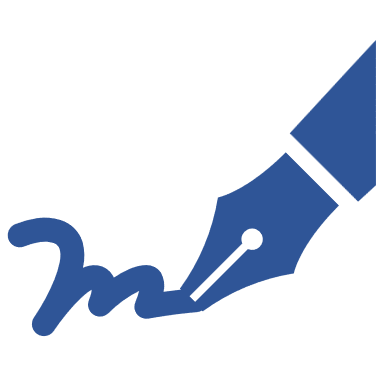 Cardoso, Pani: 1904.05363
Compact enough to have a light ring!
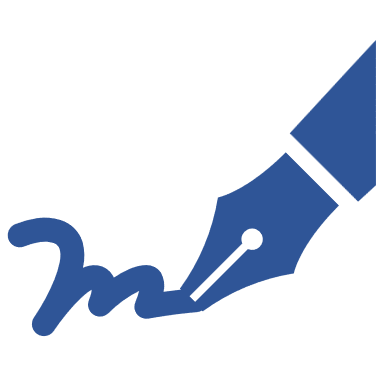 Murk: 2210.03750
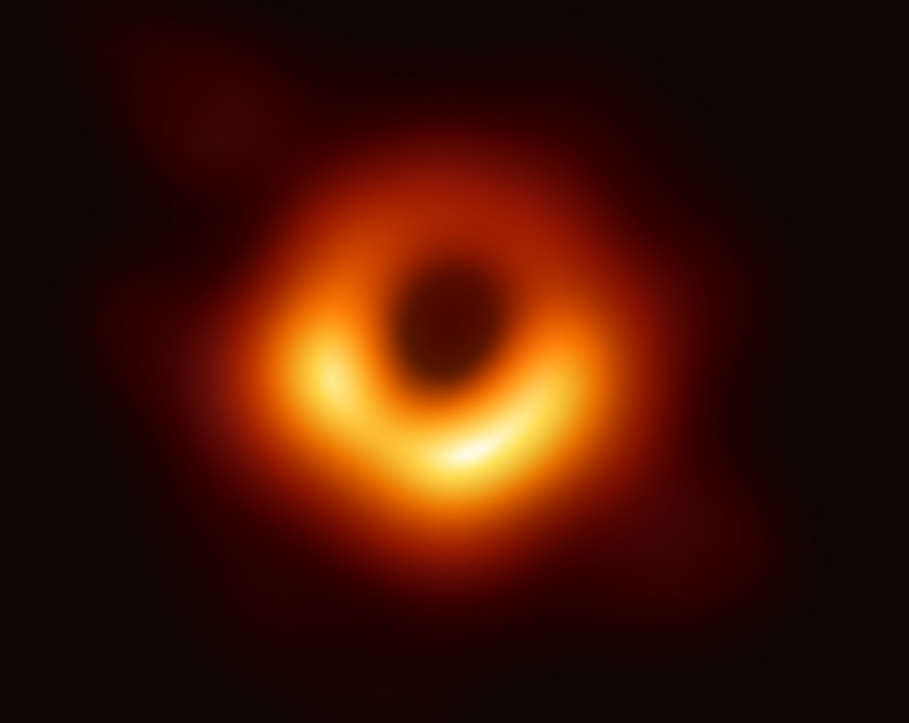 3
Ultracompact Objects
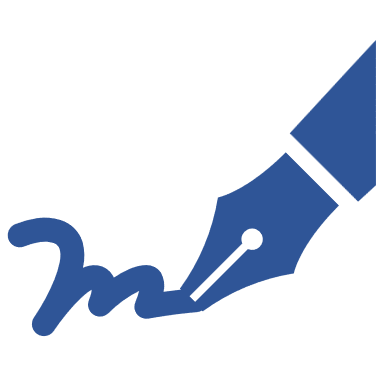 Cardoso, Pani: 1904.05363
Compact enough to have a light ring!
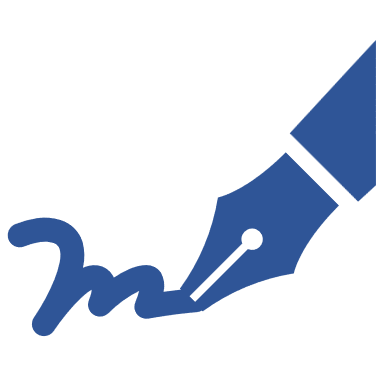 Murk: 2210.03750
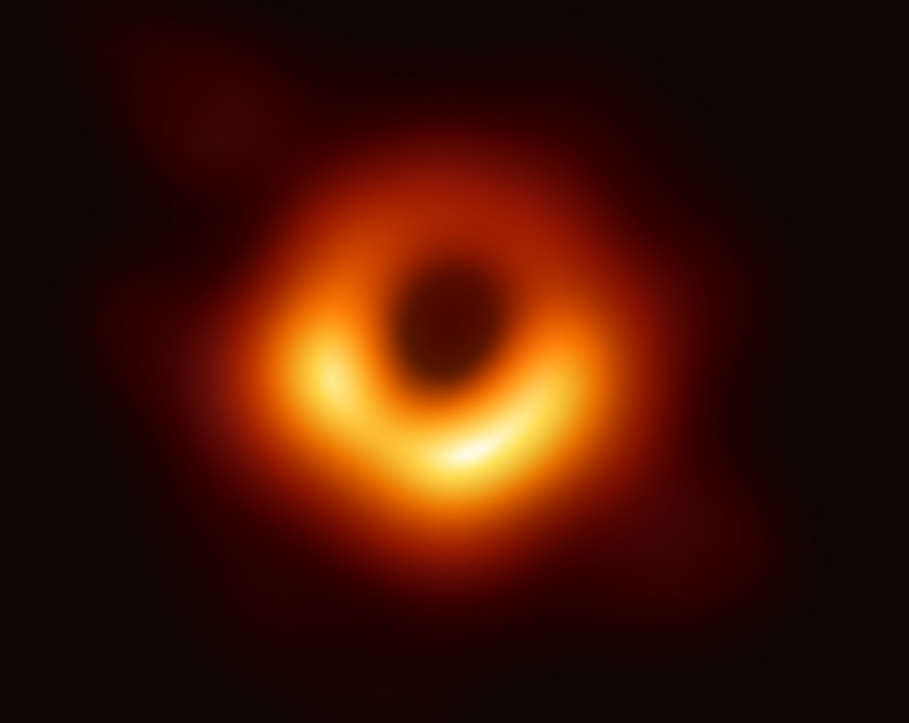 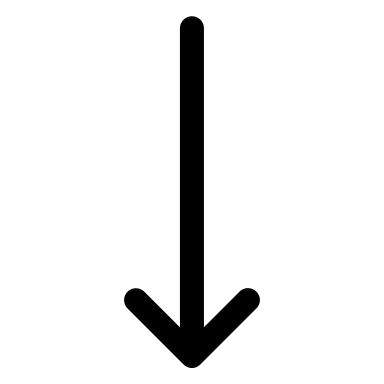 True nature?
4
Ultracompact Objects
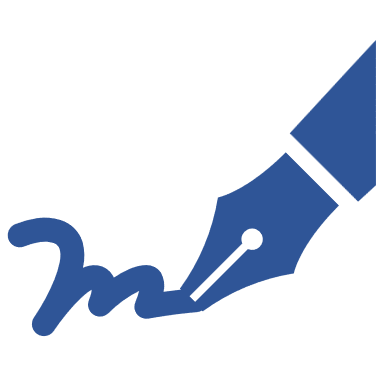 Cardoso, Pani: 1904.05363
Compact enough to have a light ring!
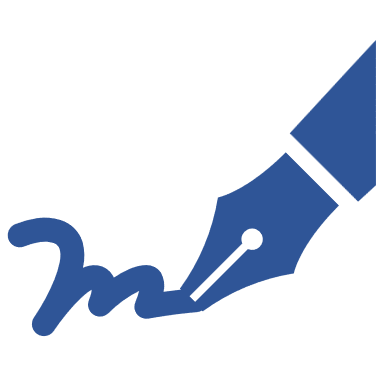 Murk: 2210.03750
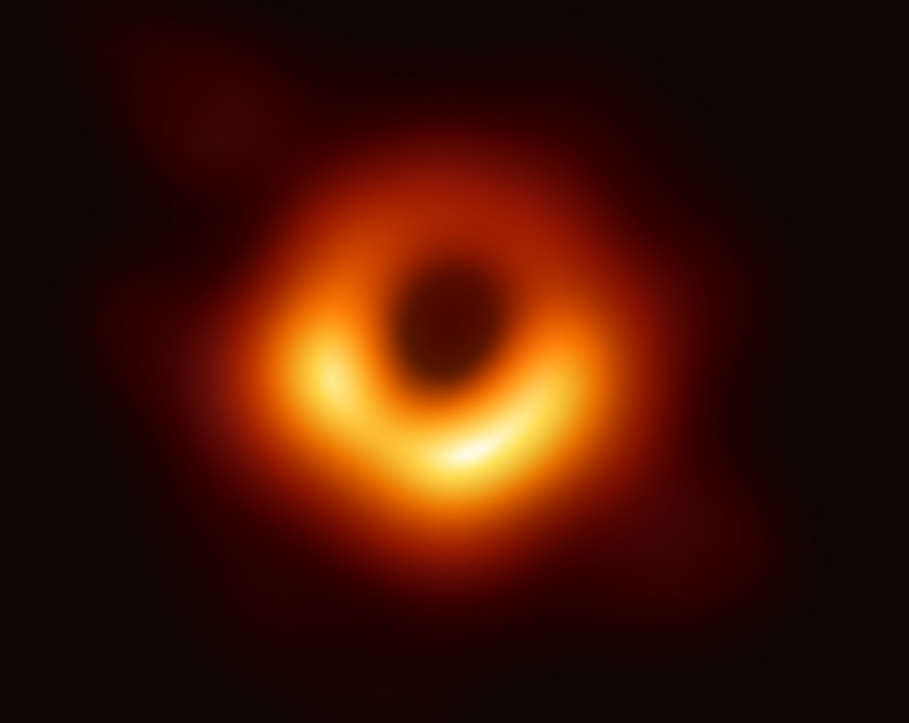 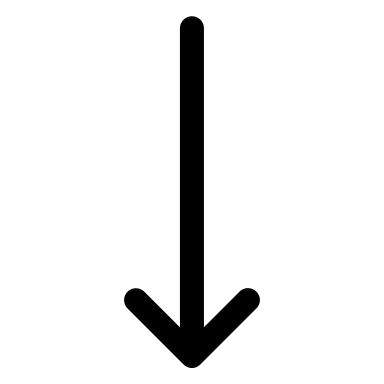 True nature?

Horizon(s)
Singular black holes
Singularity

5
Ultracompact Objects
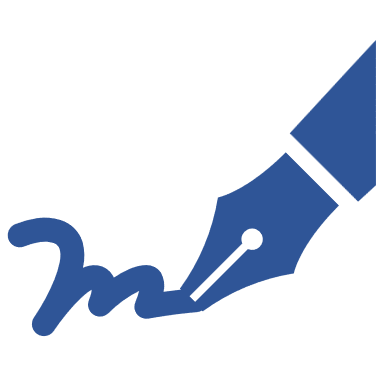 Cardoso, Pani: 1904.05363
Compact enough to have a light ring!
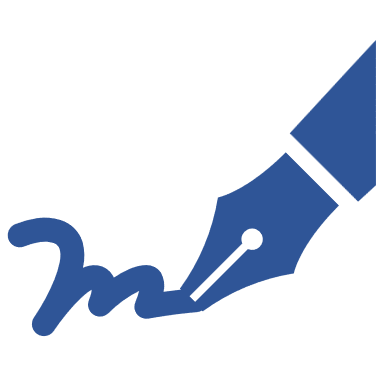 Murk: 2210.03750
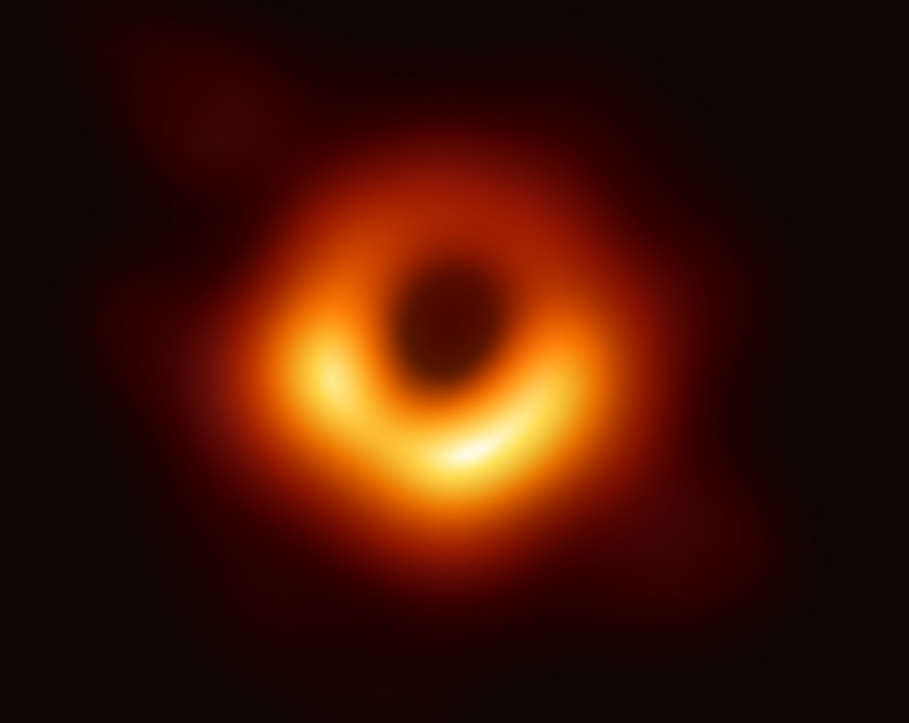 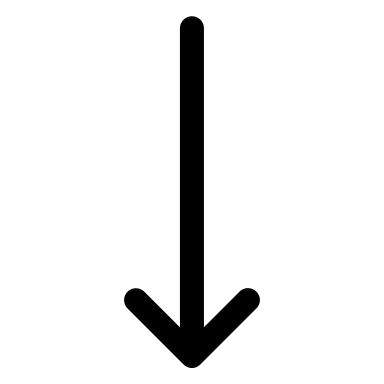 True nature?

Horizon(s)
Singular black holes
Singularity


Horizon(s)
Regular black holes

Singularity
6
Ultracompact Objects
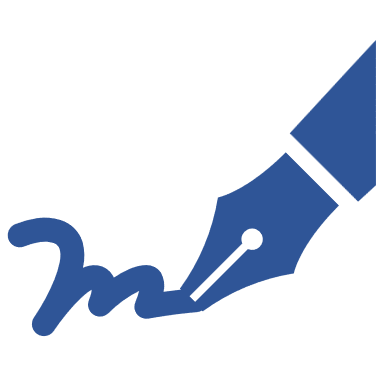 Cardoso, Pani: 1904.05363
Compact enough to have a light ring!
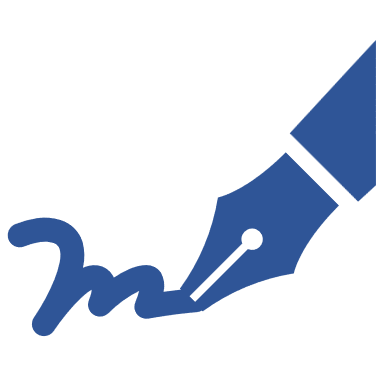 Murk: 2210.03750
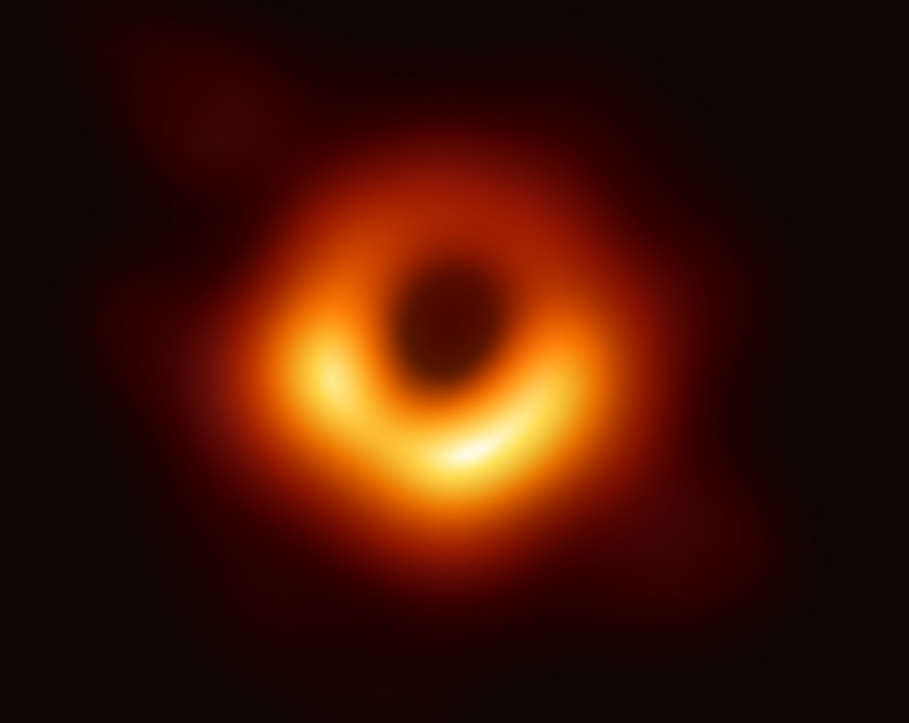 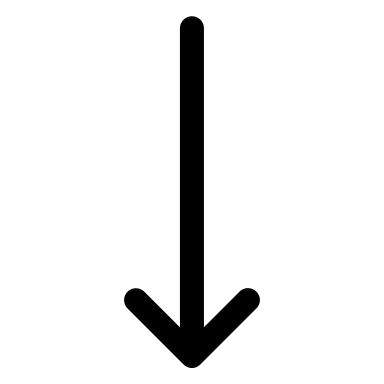 True nature?

Horizon(s)
Singular black holes
Singularity


Horizon(s)
Regular black holes

Singularity

Horizon(s)
Horizonless configurations

Singularity
7
Ultracompact Objects
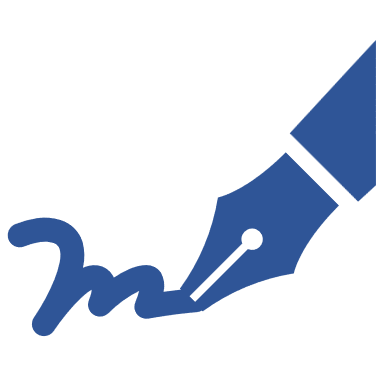 Cardoso, Pani: 1904.05363
Compact enough to have a light ring!
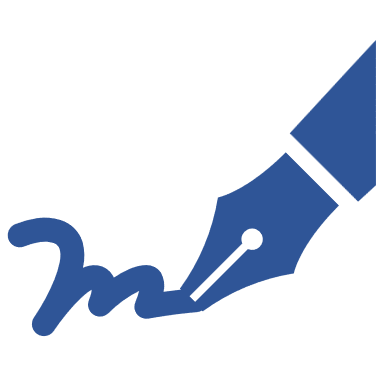 Murk: 2210.03750
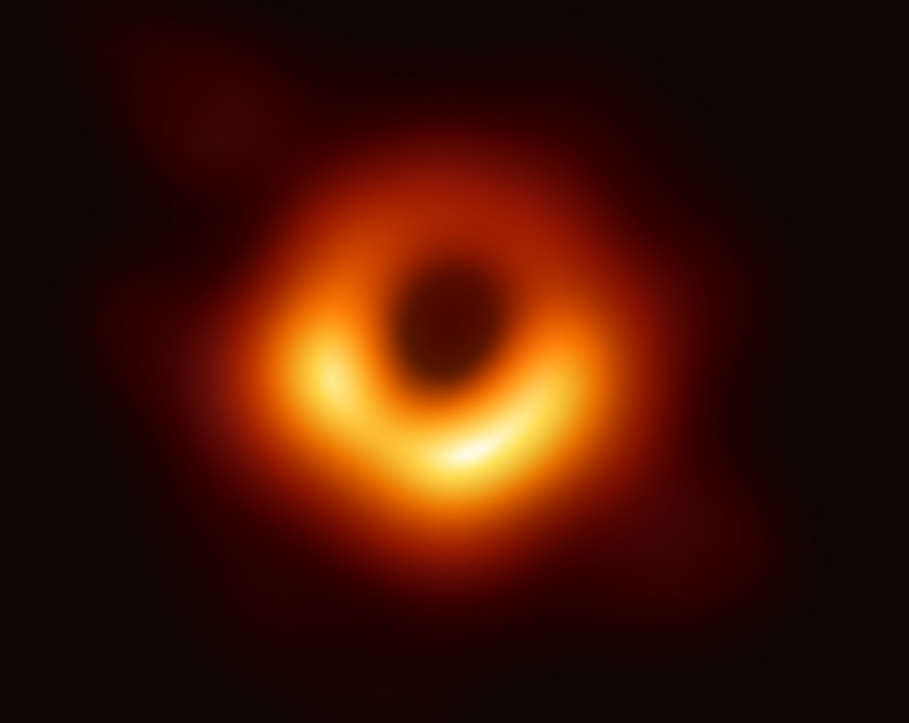 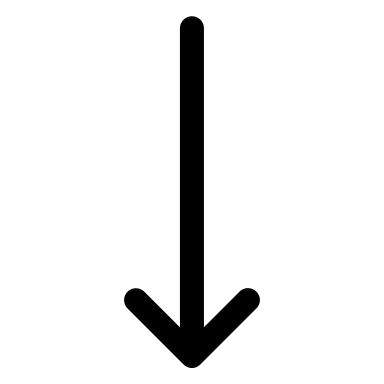 True nature?

Horizon(s)
Singular black holes
Singularity


Horizon(s)
Regular black holes

Singularity

Horizon(s)
Horizonless configurations

Singularity
8
Part I
Framework
Self-consistent description
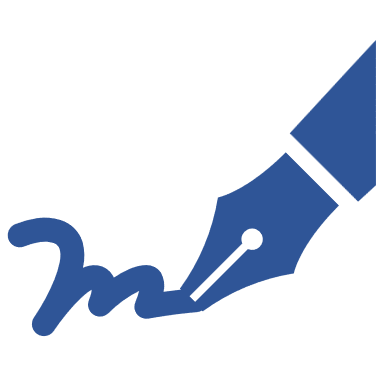 Mann, Murk, Terno: 2112.06515
Spherical symmetry

Finite formation time according to a distant observer

Finite curvature scalars on the apparent horizon
10
Self-consistent description
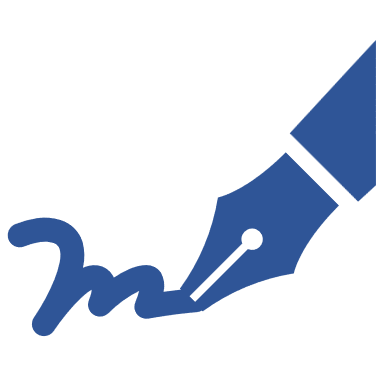 Mann, Murk, Terno: 2112.06515
Spherical symmetry

Finite formation time according to a distant observer

Finite curvature scalars on the apparent horizon
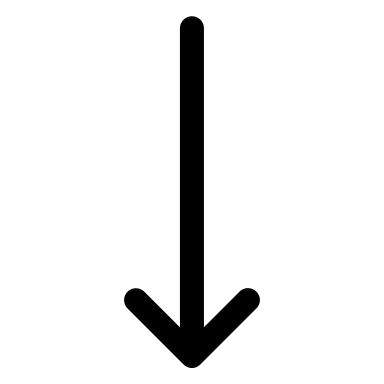 Evaporating future horizons (Black holes)

Accreting anti-trapping horizons (White holes)
11
Self-consistent description
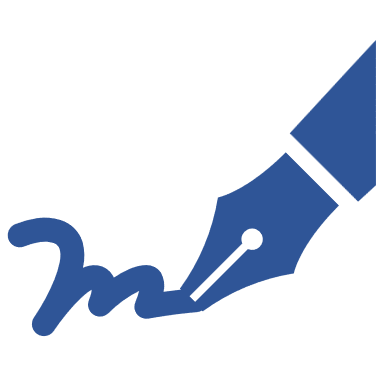 Mann, Murk, Terno: 2112.06515
Spherical symmetry

Finite formation time according to a distant observer

Finite curvature scalars on the apparent horizon
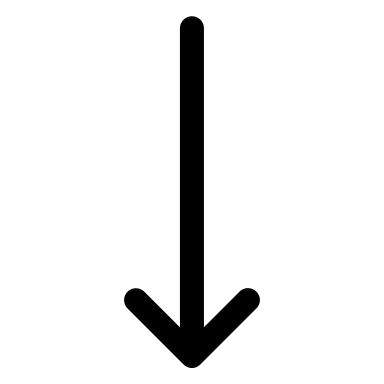 Extensions to axial symmetry and cosmological spacetimes:
Evaporating future horizons (Black holes)

Accreting anti-trapping horizons (White holes)
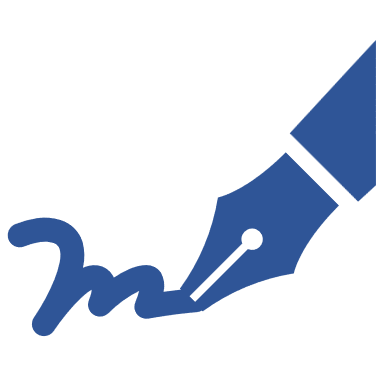 Dahal, Simovic, Soranidis, Terno: 2303.15793
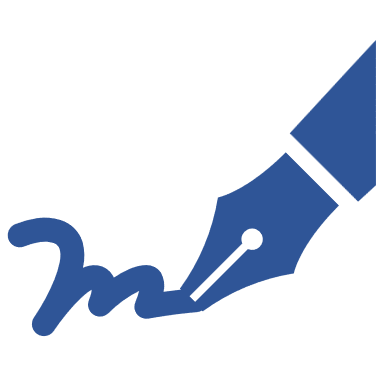 Dahal, Maharana, Simovic, Terno: 2311.02981
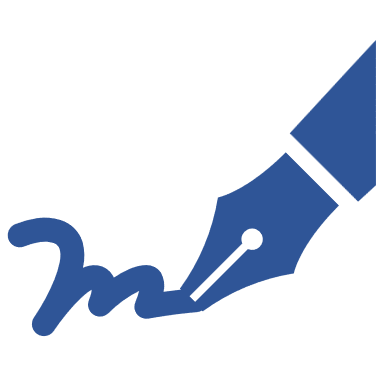 Dahal, Maharana, Simovic, Soranidis, Terno: 2312.16804
12
Self-consistent description (Black holes)
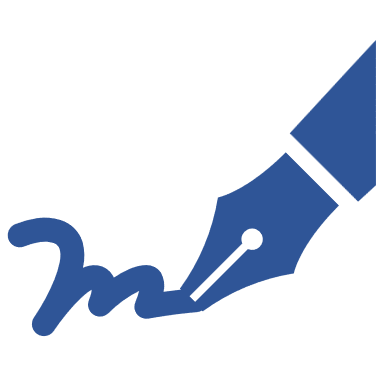 Mann, Murk, Terno: 2112.06515
13
Self-consistent description (Black holes)
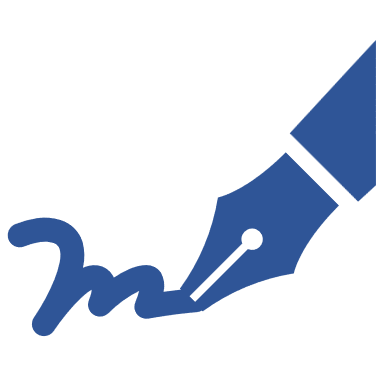 Mann, Murk, Terno: 2112.06515
14
Self-consistent description (Black holes)
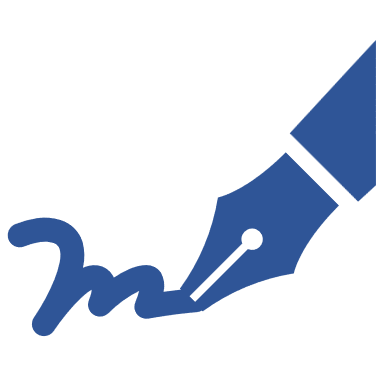 Mann, Murk, Terno: 2112.06515
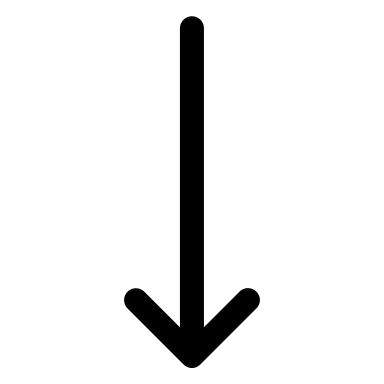 For the majority of RBH models:
15
Self-consistent description (Black holes)
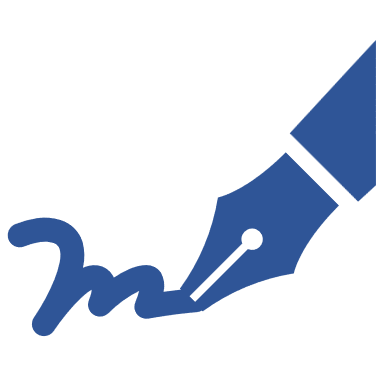 Mann, Murk, Terno: 2112.06515
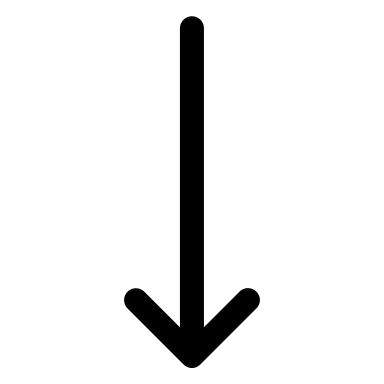 For the majority of RBH models:
16
Self-consistent description (Black holes)
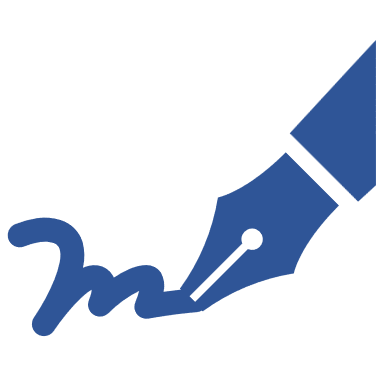 Mann, Murk, Terno: 2112.06515
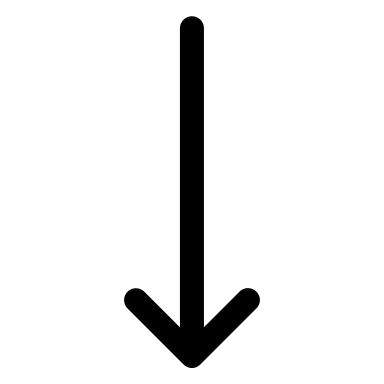 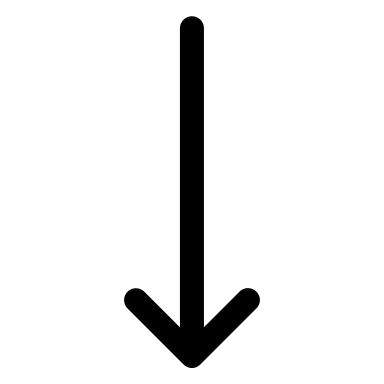 For the majority of RBH models:
17
Self-consistent description (Black holes)
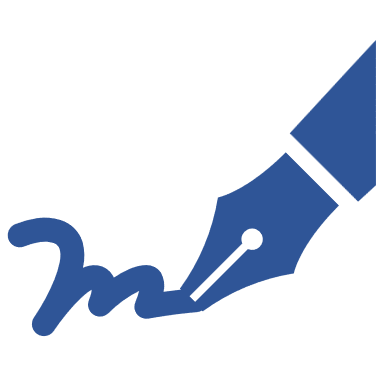 Mann, Murk, Terno: 2112.06515
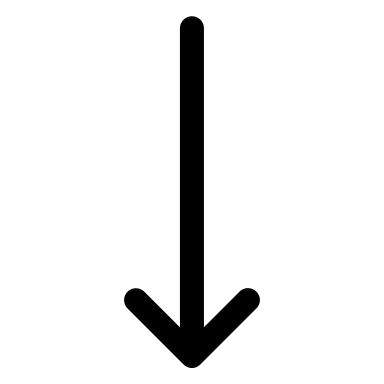 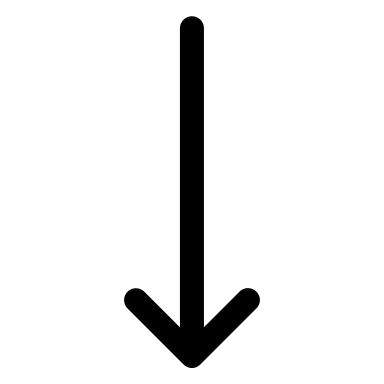 For the majority of RBH models:
Misner-Sharp mass:
18
Part II
Regular Black Holes
Regular UCOs
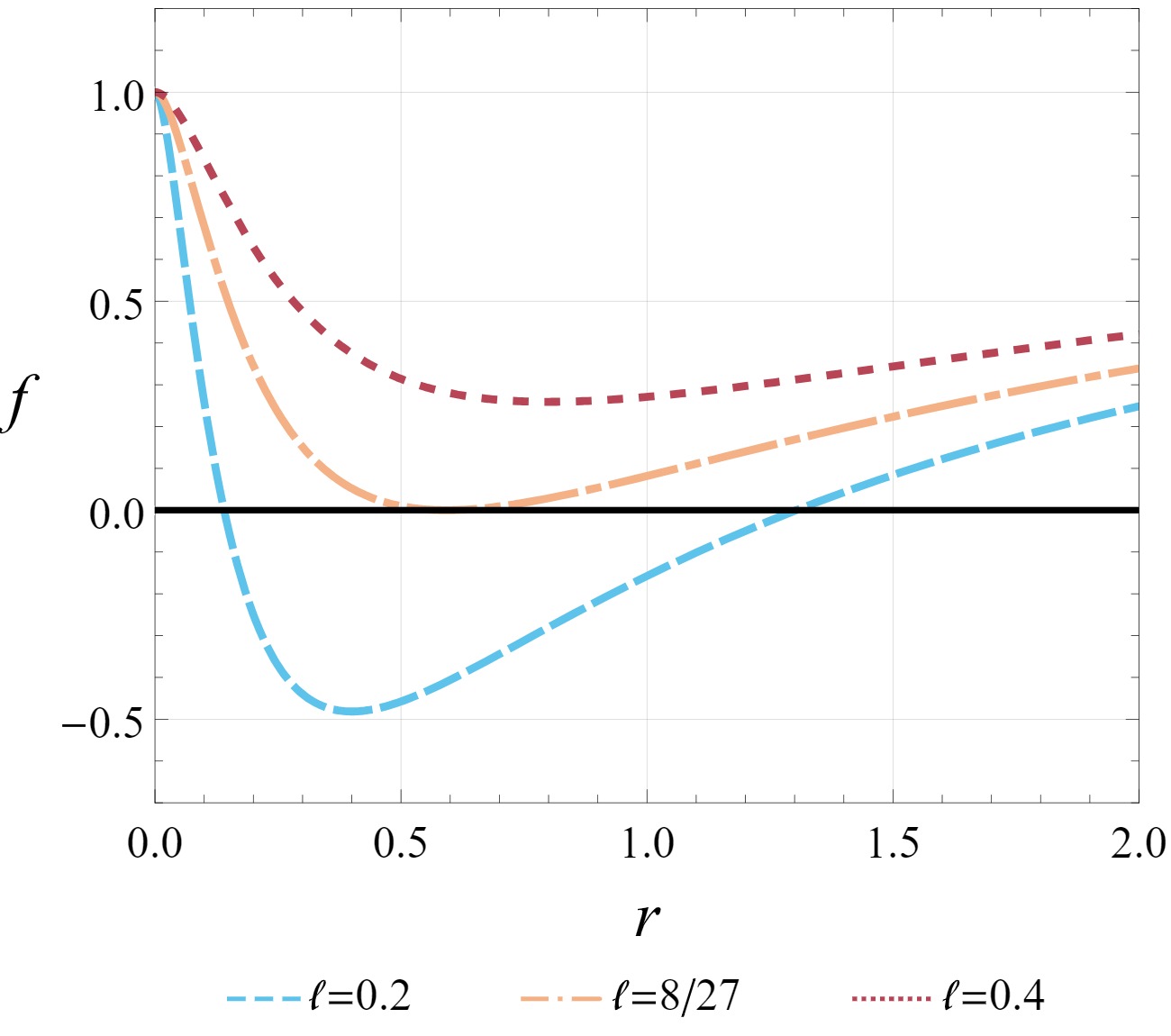 Cadoni et al.
20
Regular UCOs
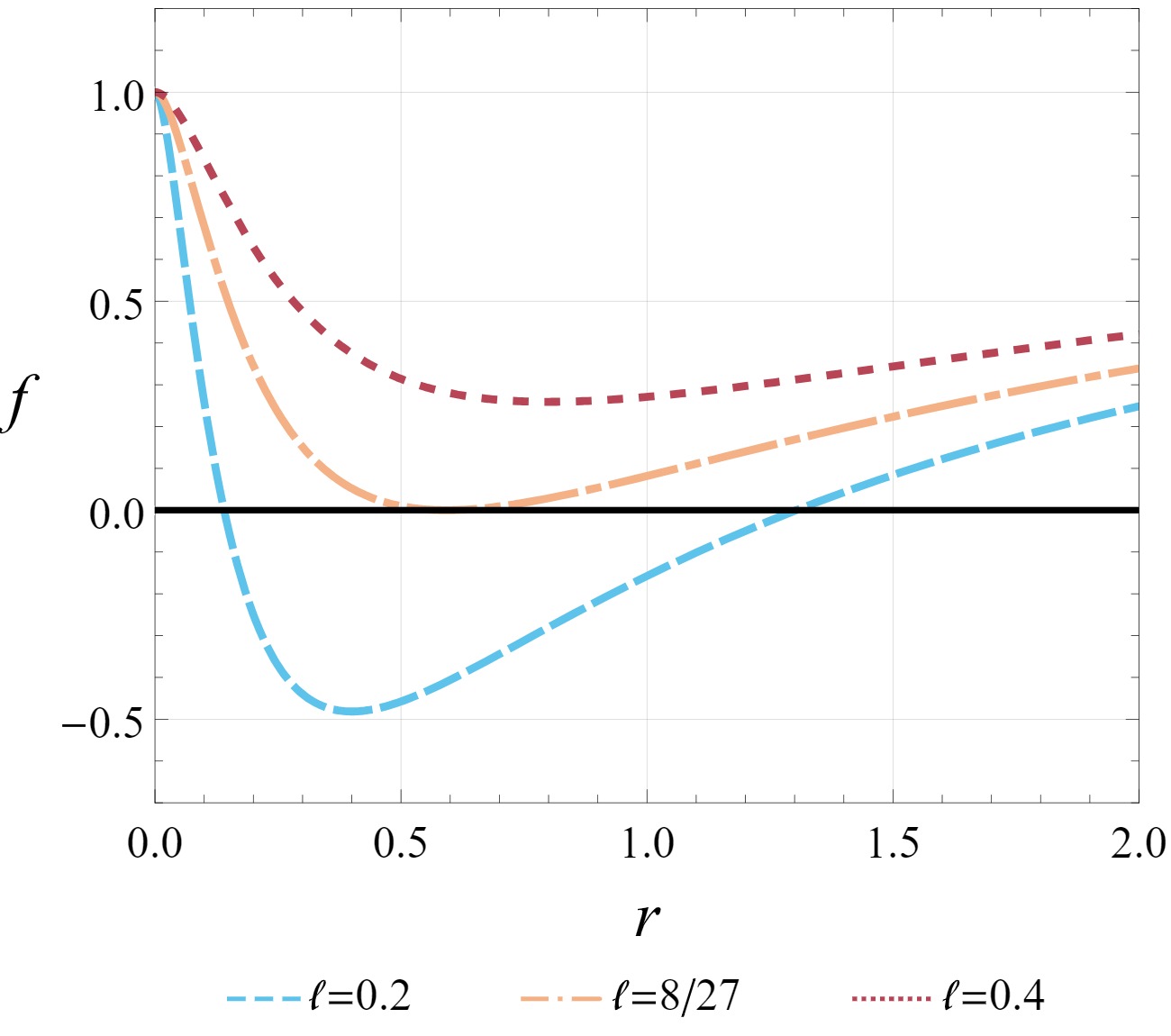 Cadoni et al.
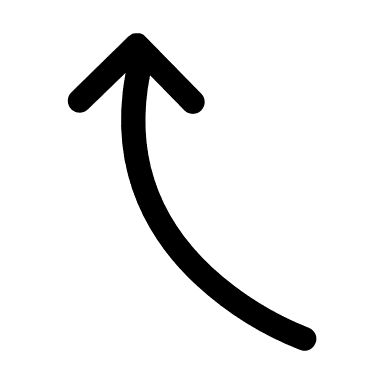 Critical length
21
Regular UCOs
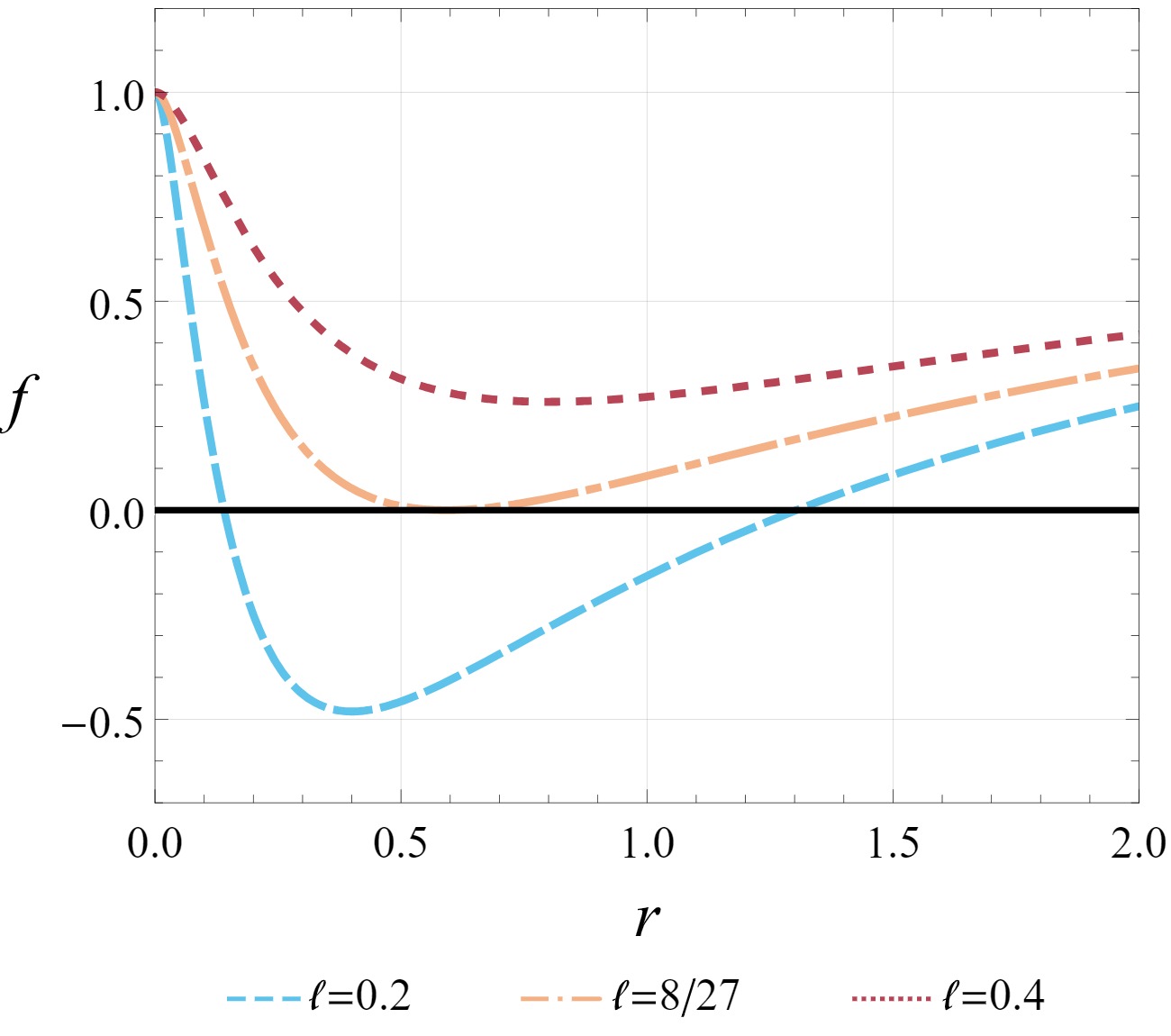 Cadoni et al.

Horizons
RBH

Trapped region
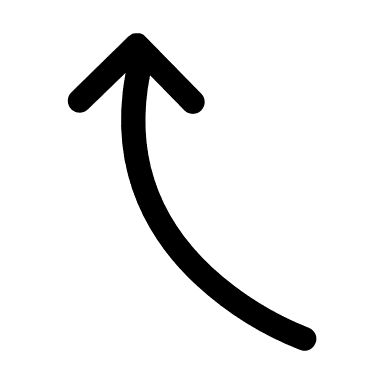 Critical length
22
Regular UCOs
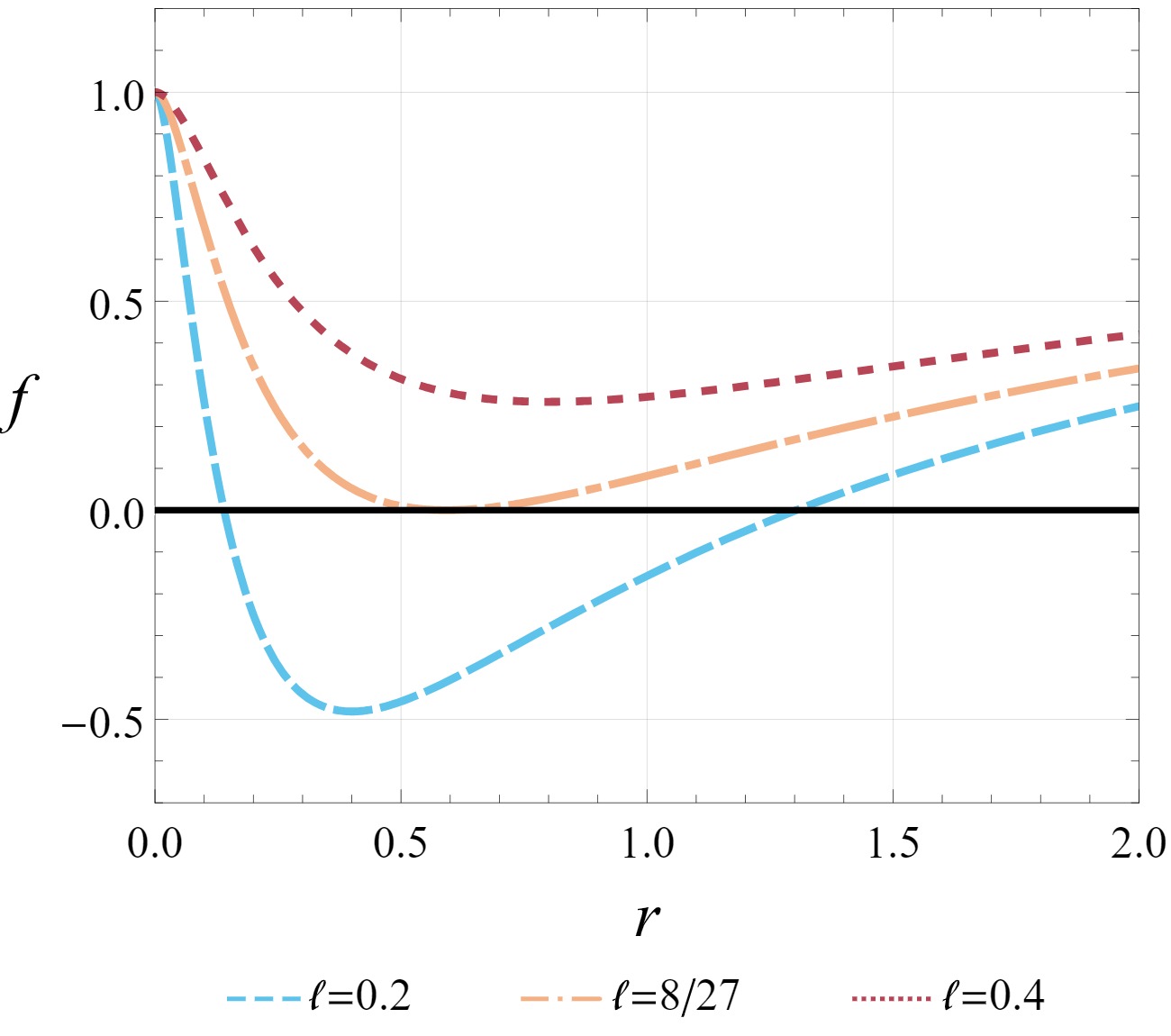 Cadoni et al.

Horizons
RBH

Trapped region

Horizon
Extremal RBH

Trapped region
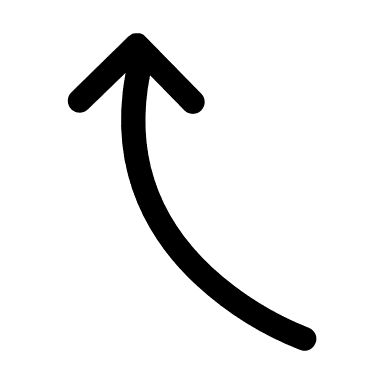 Critical length
23
Regular UCOs
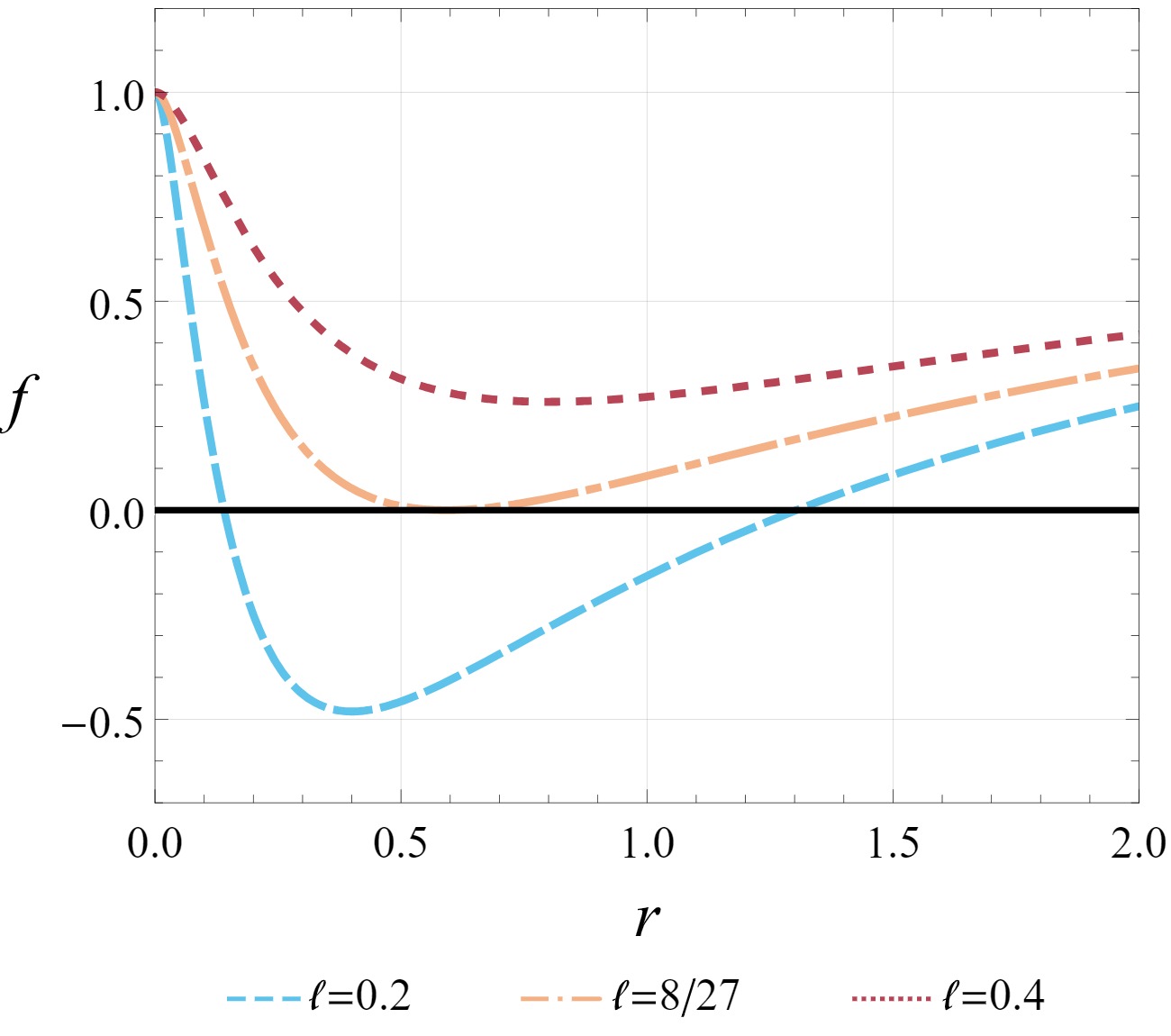 Cadoni et al.

Horizons
RBH

Trapped region

Horizon
Extremal RBH

Trapped region

Horizon
Horizonless UCO

Trapped region
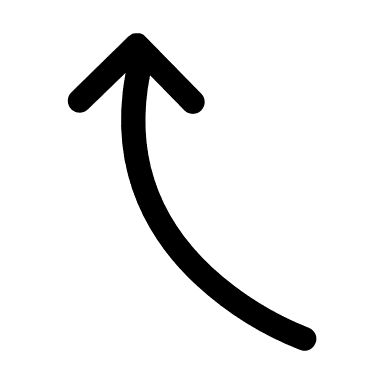 Critical length
24
Time evolution
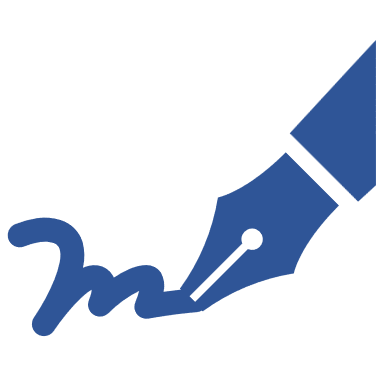 Carballo-Rubio, Di Filippo, Liberati, Pacilio, Visser: 2205.13556
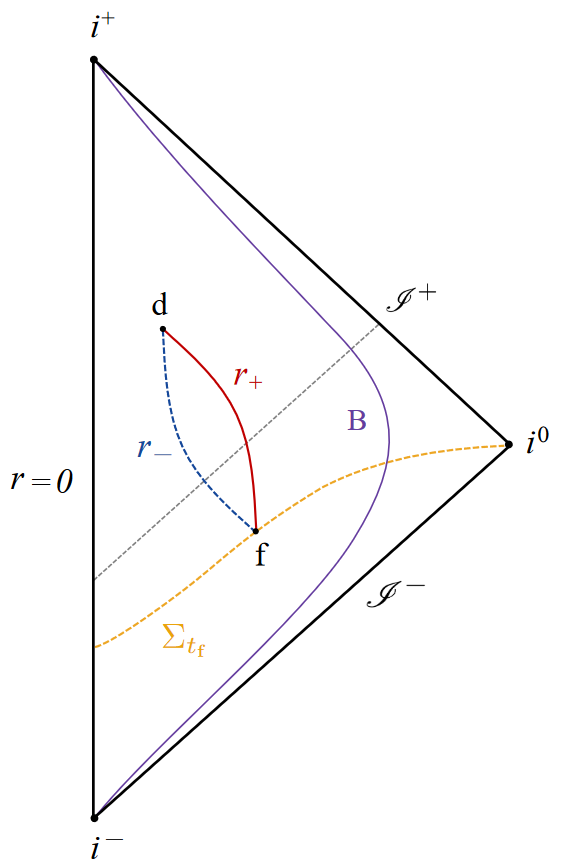 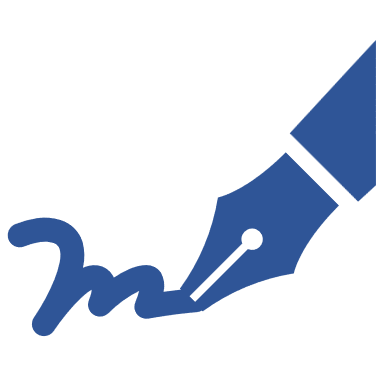 Murk, Soranidis: 2309.06002
25
Time evolution
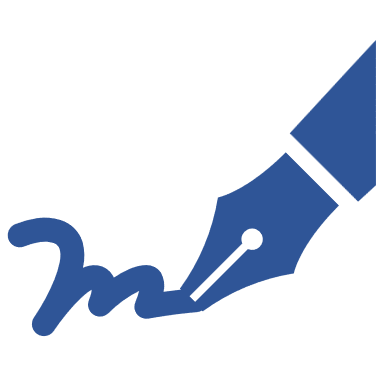 Carballo-Rubio, Di Filippo, Liberati, Pacilio, Visser: 2205.13556
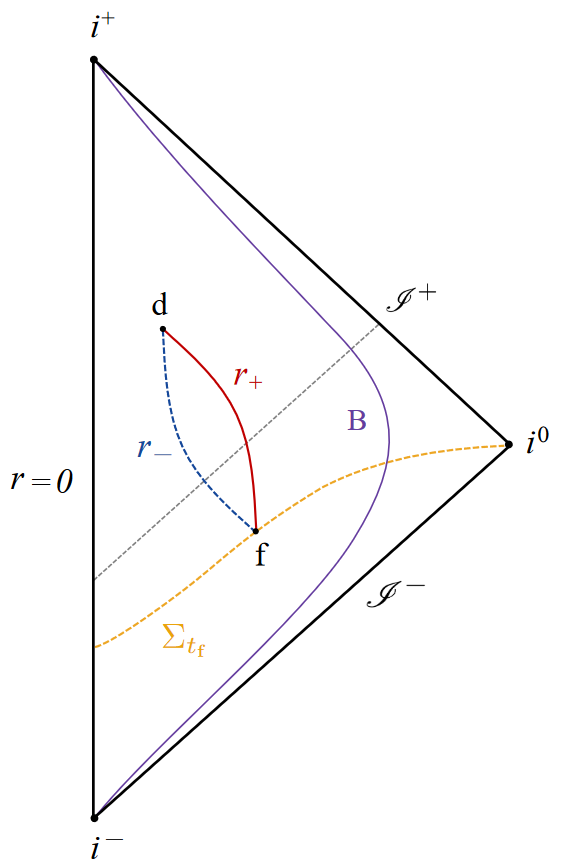 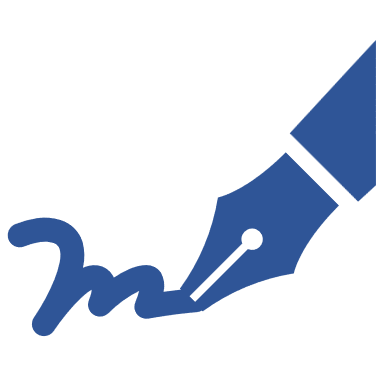 Murk, Soranidis: 2309.06002
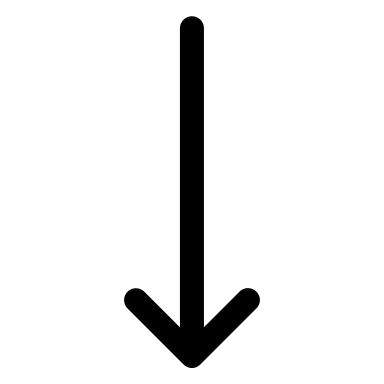 Trapped region
No mass inflation (Degenerate inner horizon)
Non-zero temperature (Non-degenerate outer horizon)
26
Time evolution
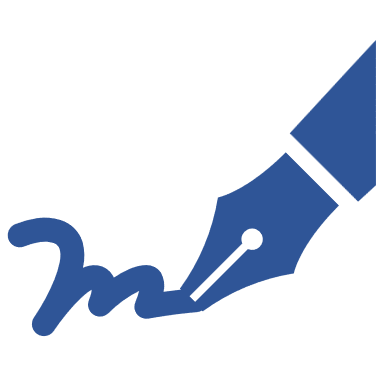 Carballo-Rubio, Di Filippo, Liberati, Pacilio, Visser: 2205.13556
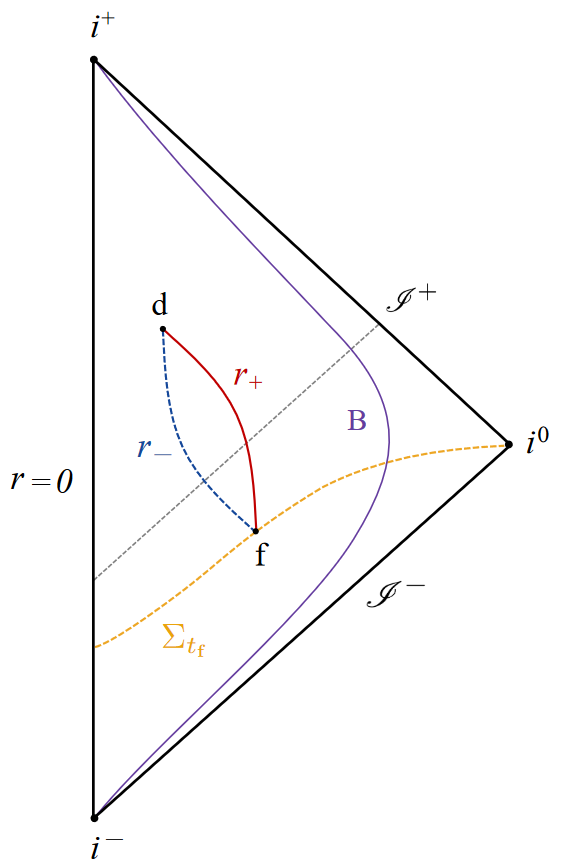 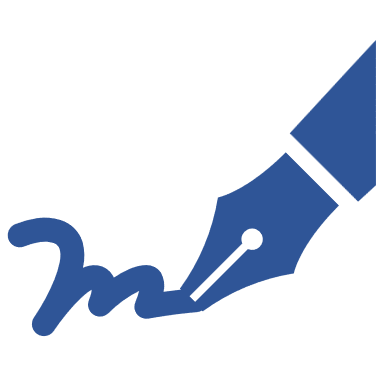 Murk, Soranidis: 2309.06002
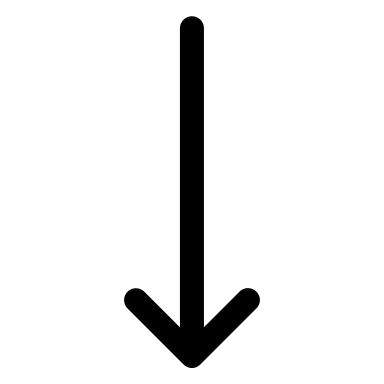 Trapped region
No mass inflation (Degenerate inner horizon)
Non-zero temperature (Non-degenerate outer horizon)
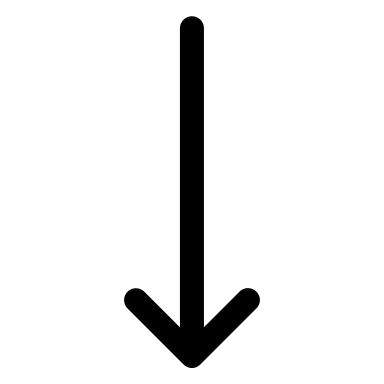 Timelike   horizons!
27
Energy conditions
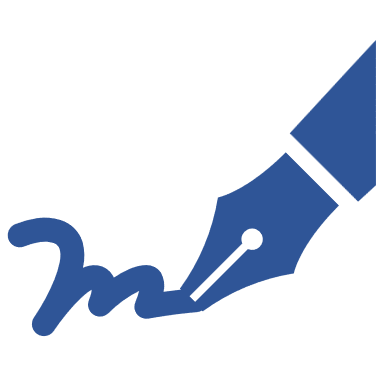 Murk, Soranidis: 2309.06002
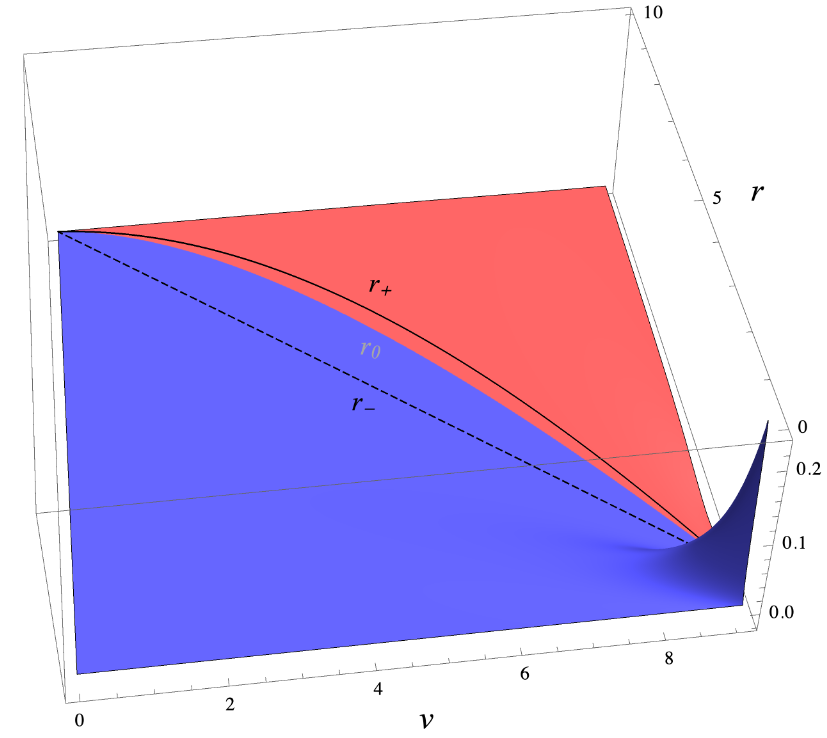 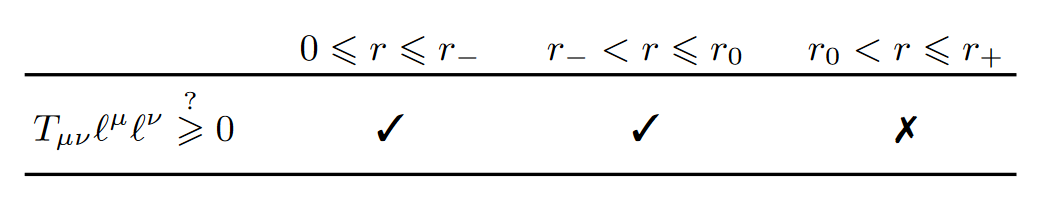 28
Energy conditions
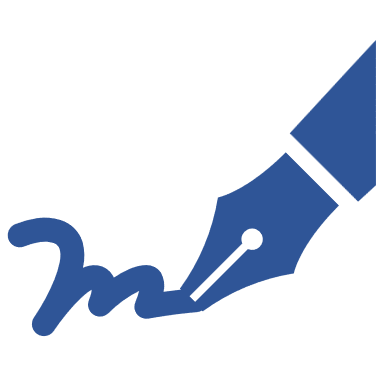 Murk, Soranidis: 2309.06002
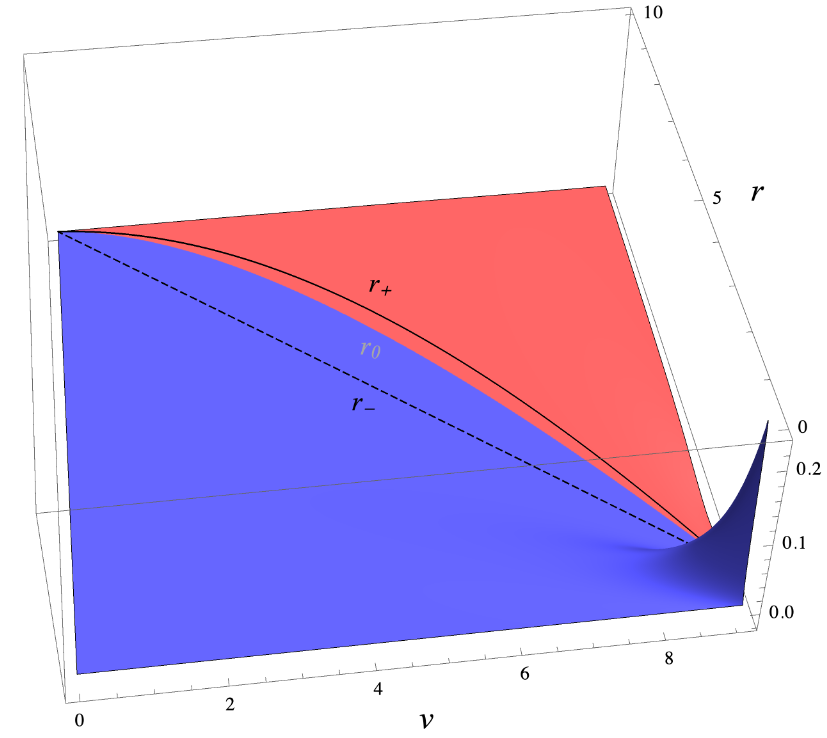 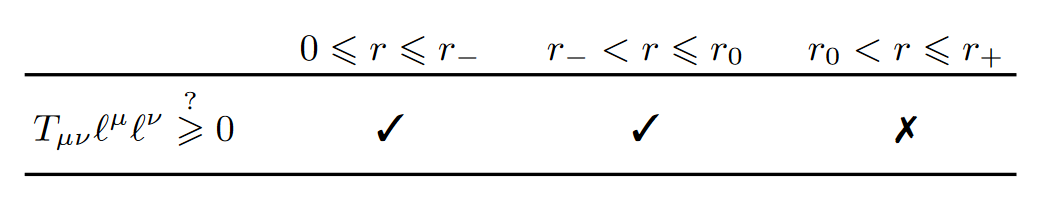 Boundary of the NEC!
29
Energy conditions
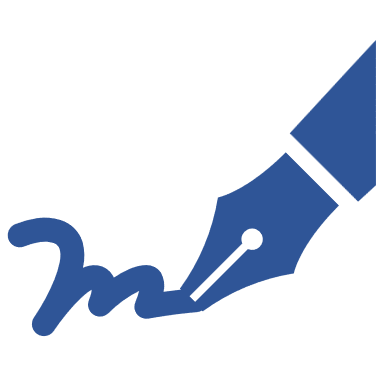 Murk, Soranidis: 2309.06002
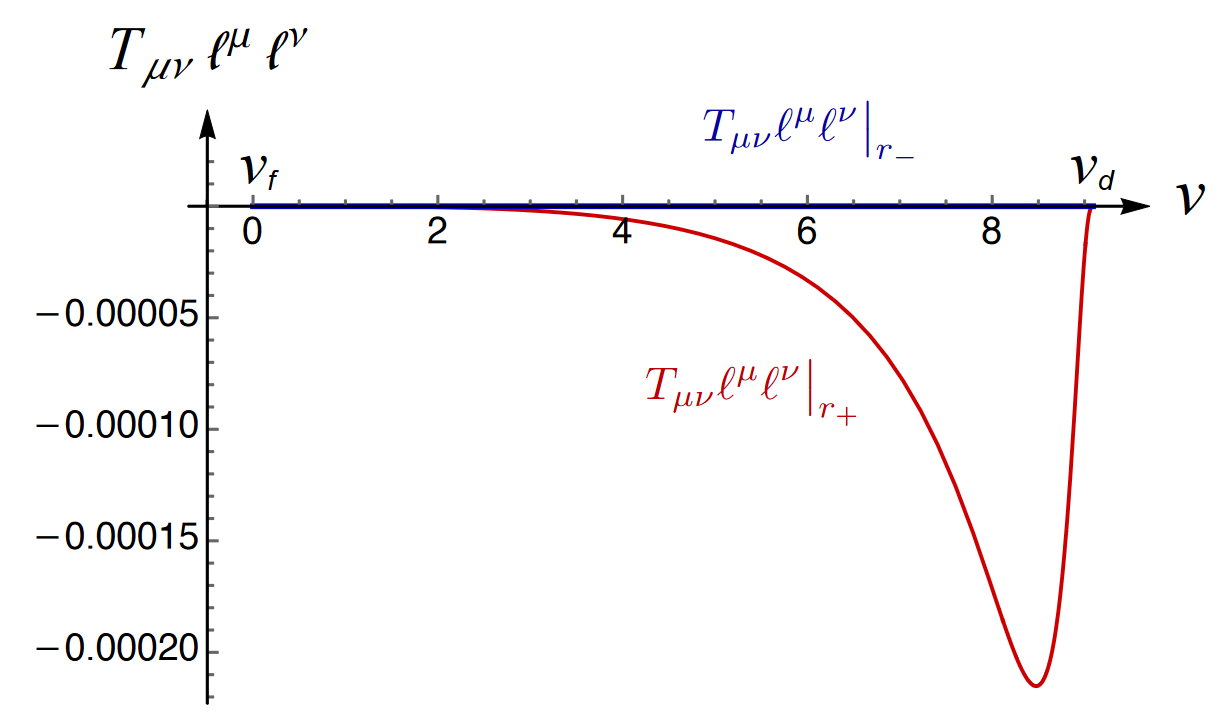 Maximum violation close to the evaporation endpoint!
30
Can we escape and how?
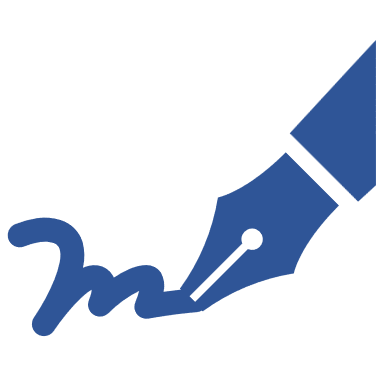 Dahal, Soranidis, Terno: 2209.10766
Radially moving massive particles:
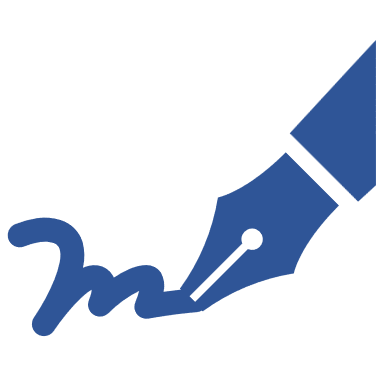 Murk, Soranidis: 2309.06002
Real solutions:
Trapped region
Untrapped region
Outgoing
Outgoing
Ingoing
Ingoing
31
Can we escape and how?
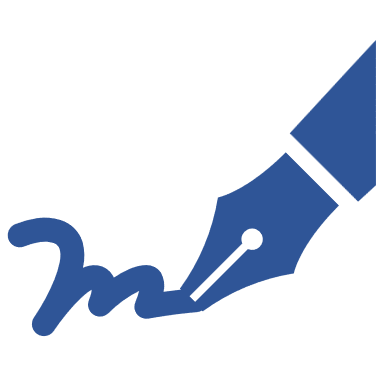 Dahal, Soranidis, Terno: 2209.10766
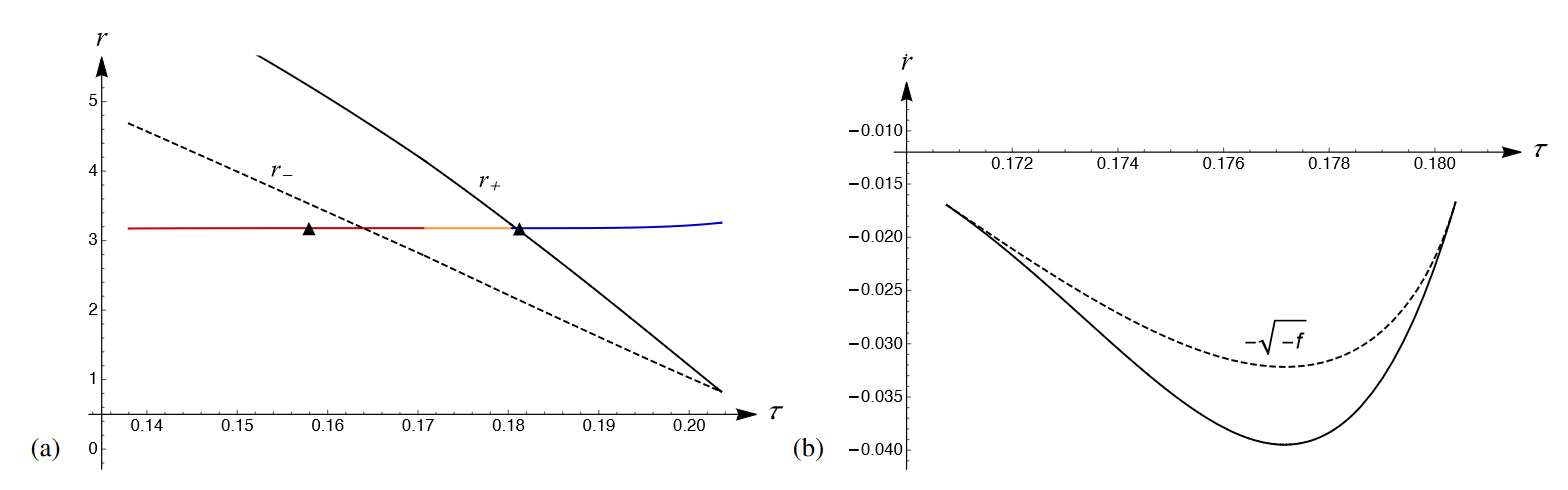 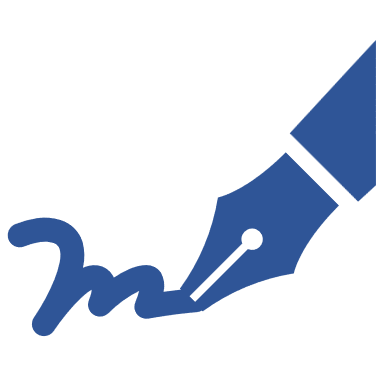 Murk, Soranidis: 2309.06002
Ingoing
Ingoing
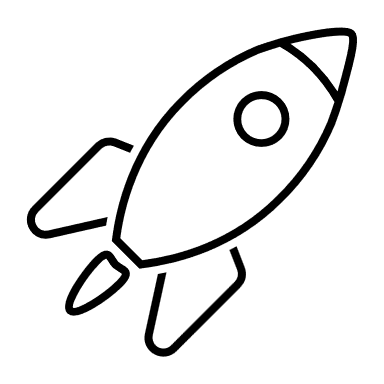 Outgoing
Outgoing
Outgoing
32
Can we escape and how?
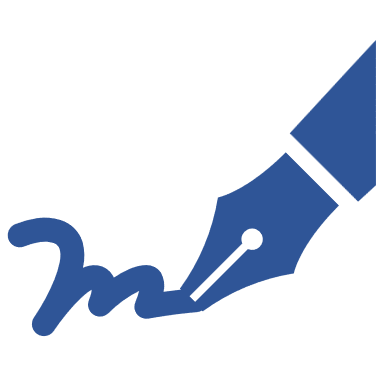 Dahal, Soranidis, Terno: 2209.10766
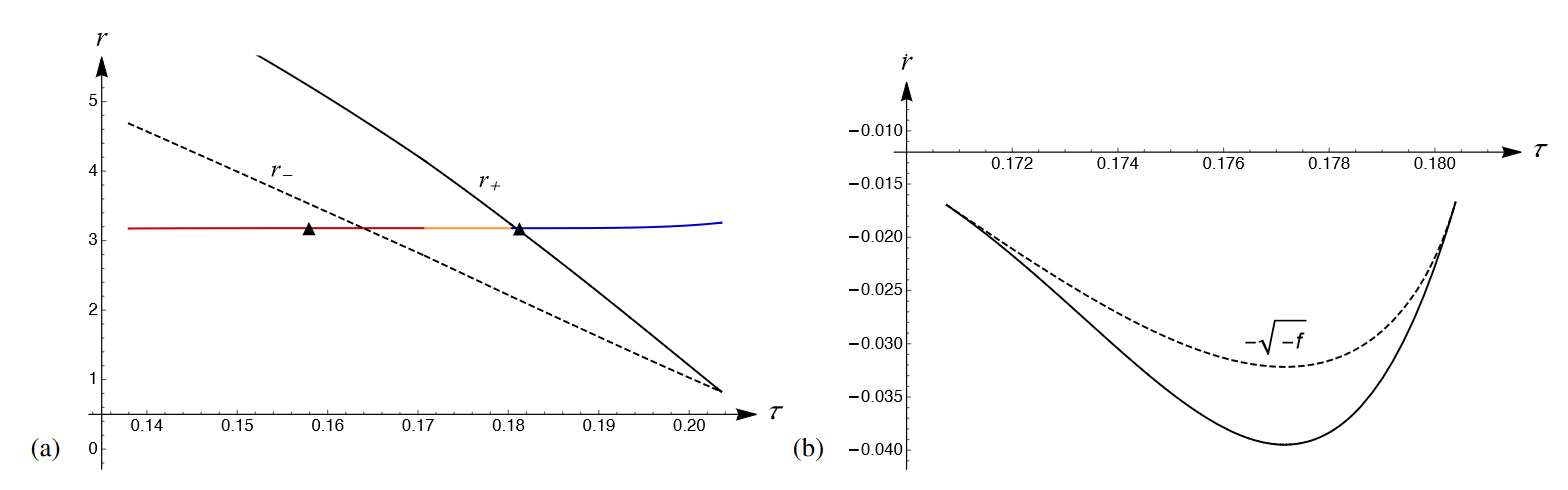 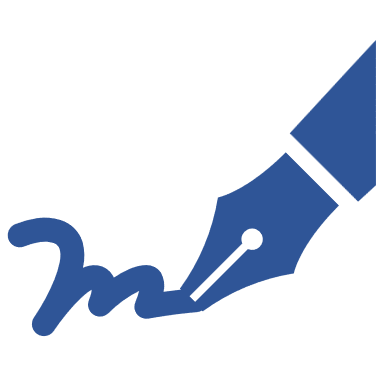 Murk, Soranidis: 2309.06002
Ingoing
Ingoing
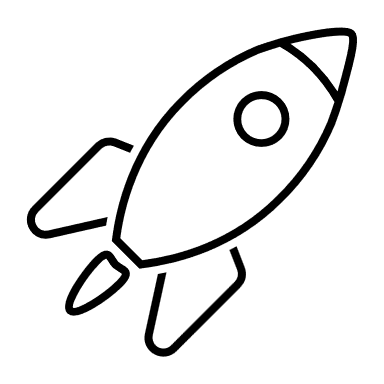 Outgoing
Outgoing
Outgoing
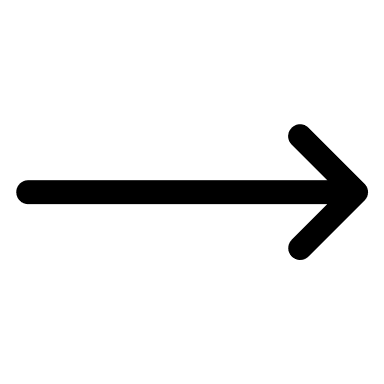 Until the spaceship reaches
33
Can we escape and how?
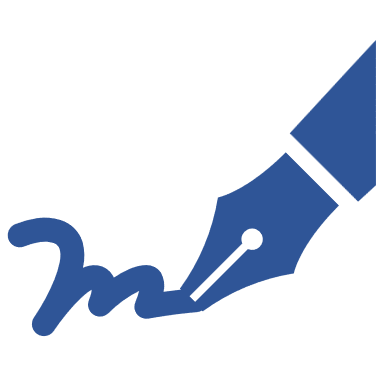 Dahal, Soranidis, Terno: 2209.10766
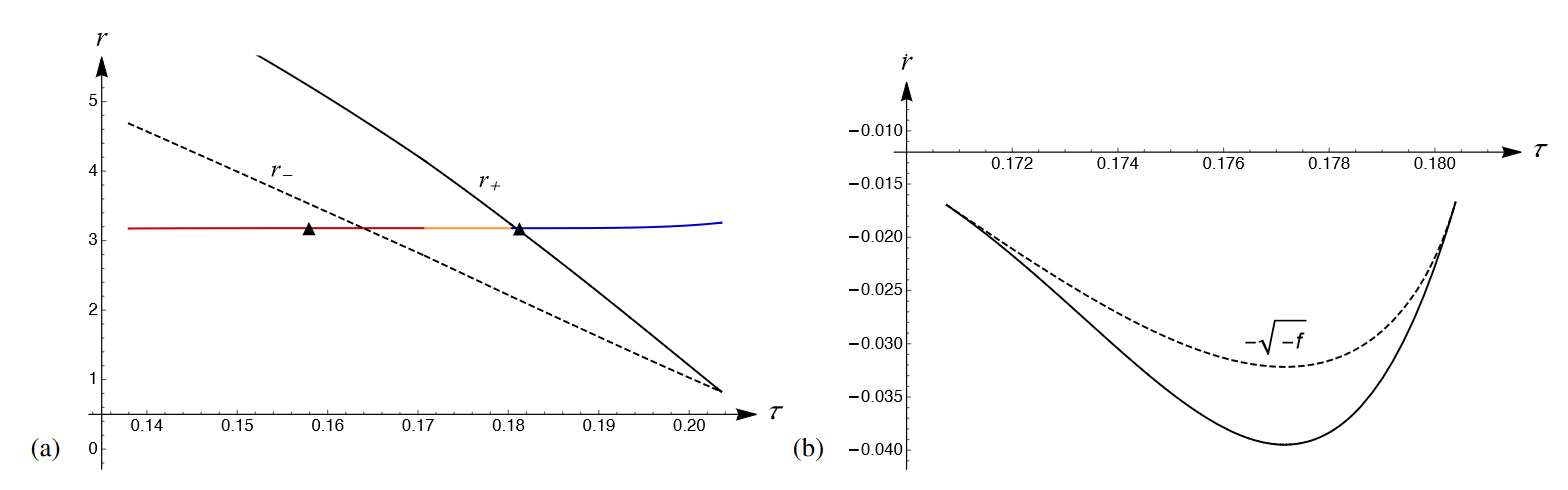 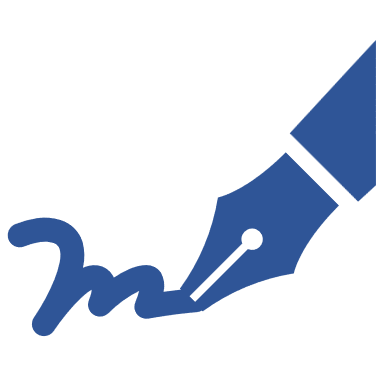 Murk, Soranidis: 2309.06002
Ingoing
Ingoing
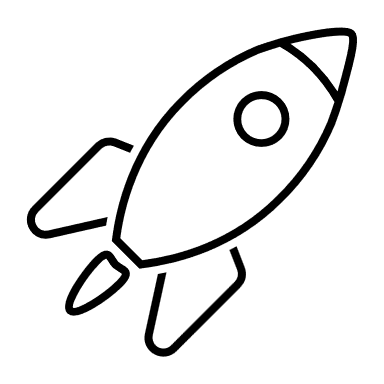 Outgoing
Outgoing
Outgoing
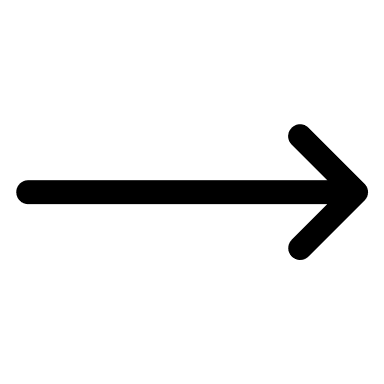 Until the spaceship reaches
34
Can we escape and how?
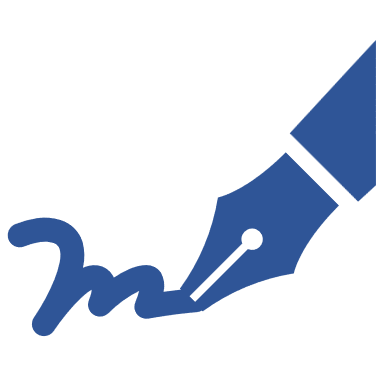 Dahal, Soranidis, Terno: 2209.10766
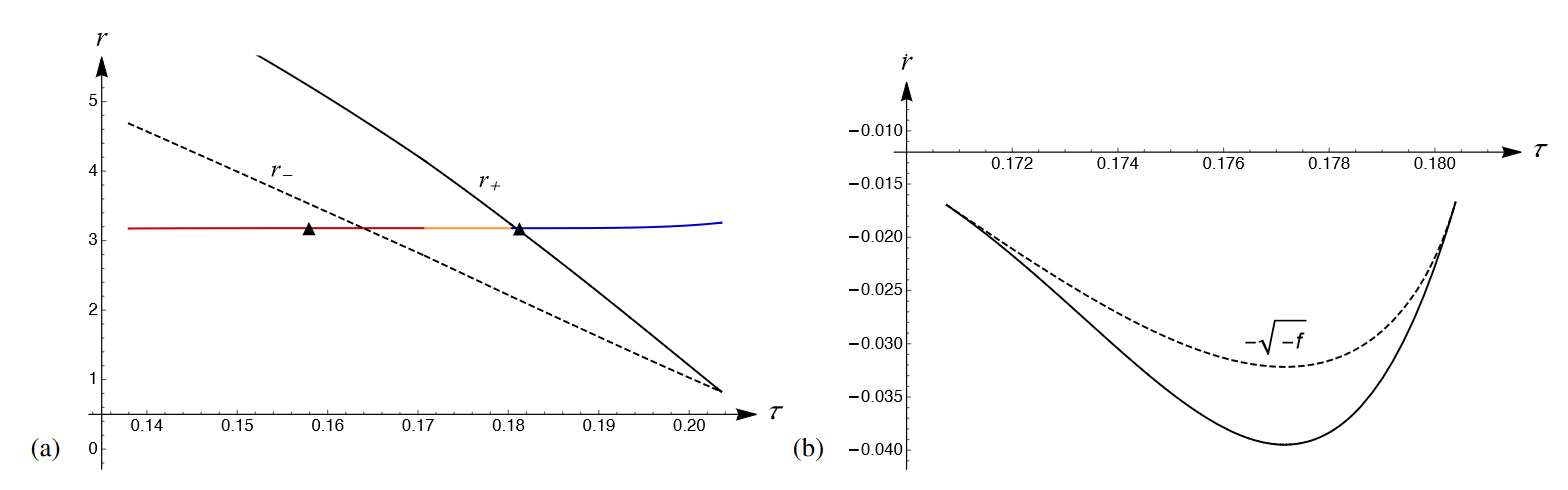 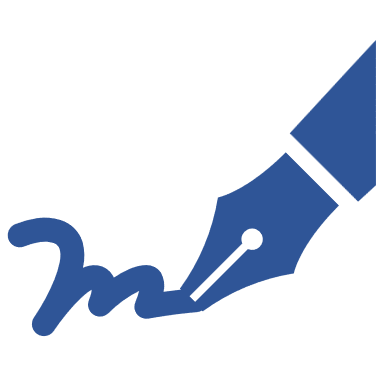 Murk, Soranidis: 2309.06002
Ingoing
Ingoing
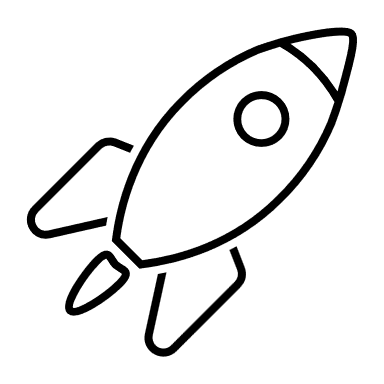 Outgoing
Outgoing
Outgoing
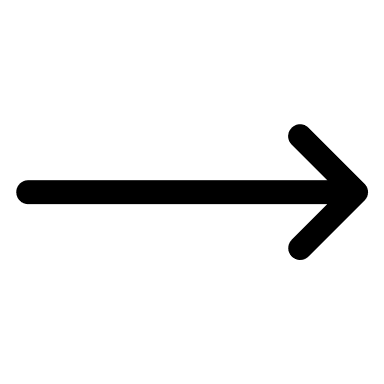 Until the spaceship reaches
35
Can we escape and how?
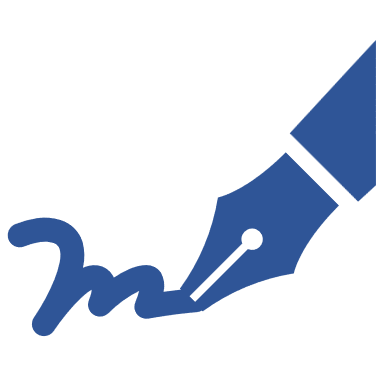 Dahal, Soranidis, Terno: 2209.10766
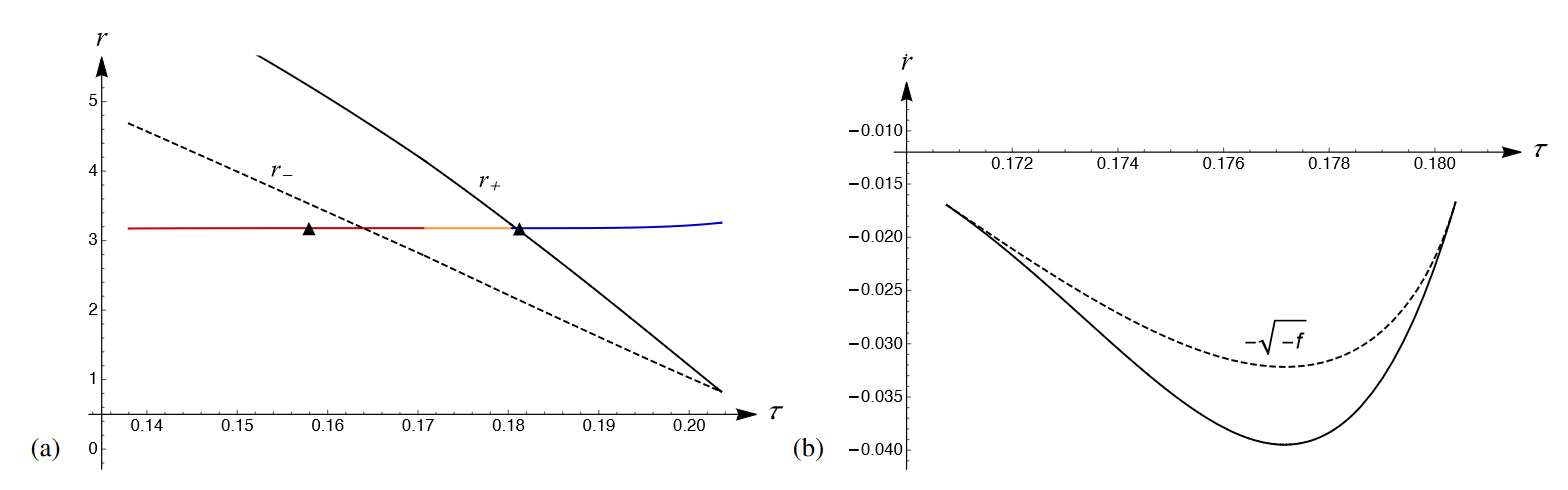 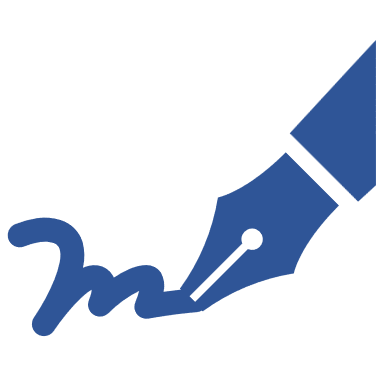 Murk, Soranidis: 2309.06002
Ingoing
Ingoing
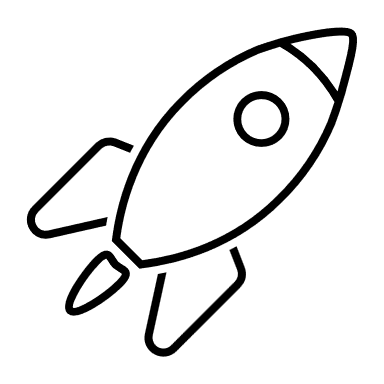 Outgoing
Outgoing
Outgoing
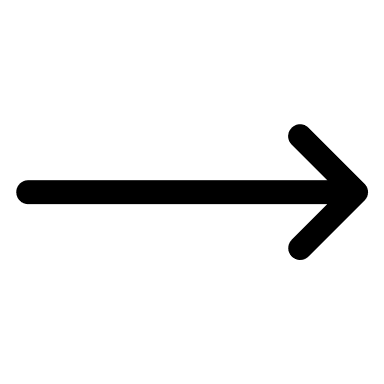 Horizon crossing ONLY on ingoing trajectories!
The spaceship is free!
36
Firewalls?
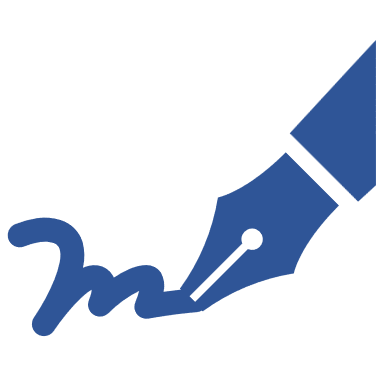 Murk, Soranidis: 2309.06002
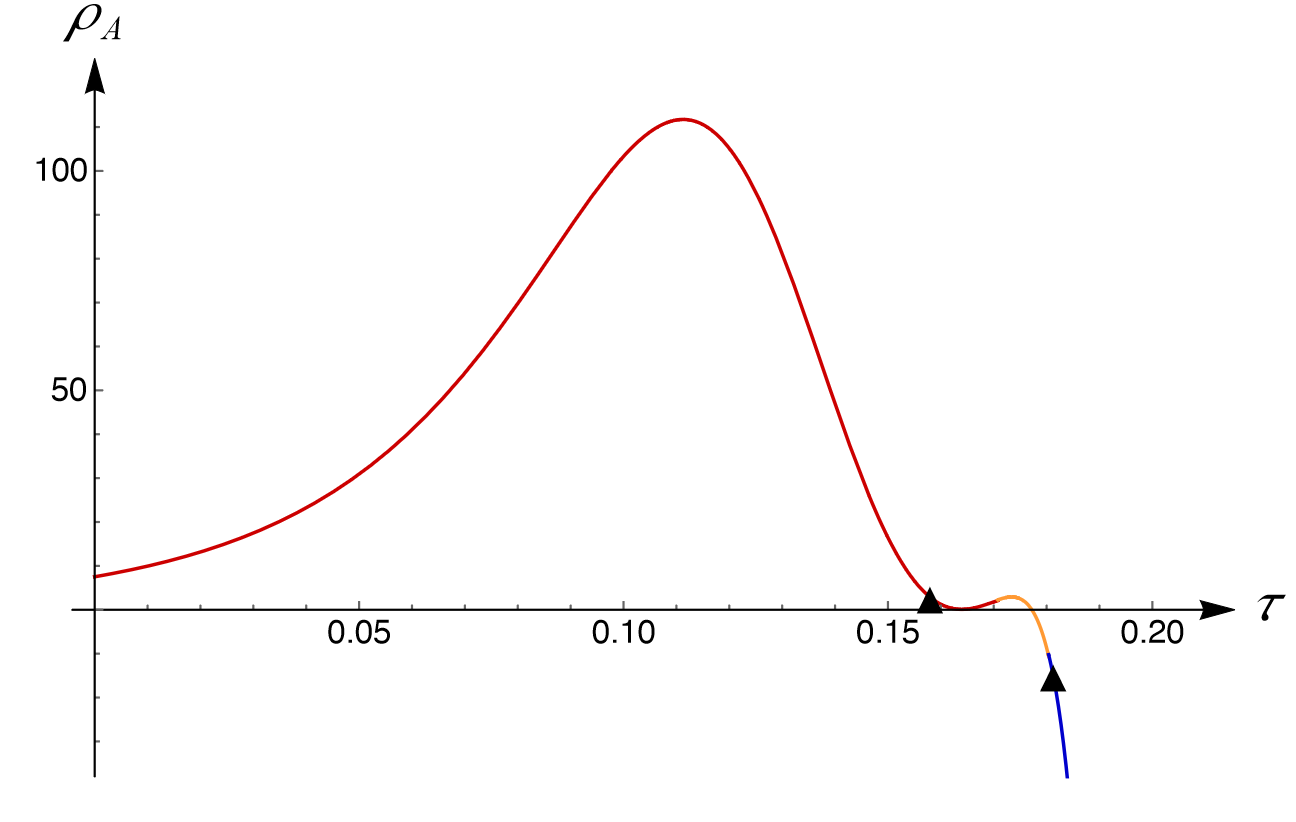 Finite energy density!
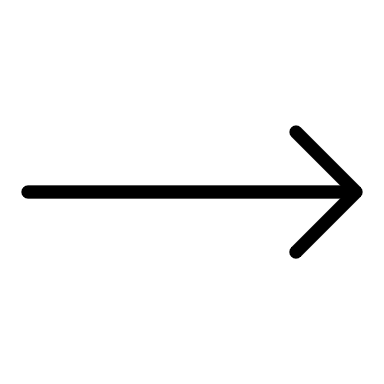 Negative near the outer apparent horizon
37
Part III
Conclusions
Summary of Results
NEC is violated in the vicinity of the outer apparent horizon and satisfied near the inner

 Maximal violation of the NEC near the endpoint of evaporation

Massive particles can escape on ingoing geodesic trajectories


Finite energy density at horizon crossing
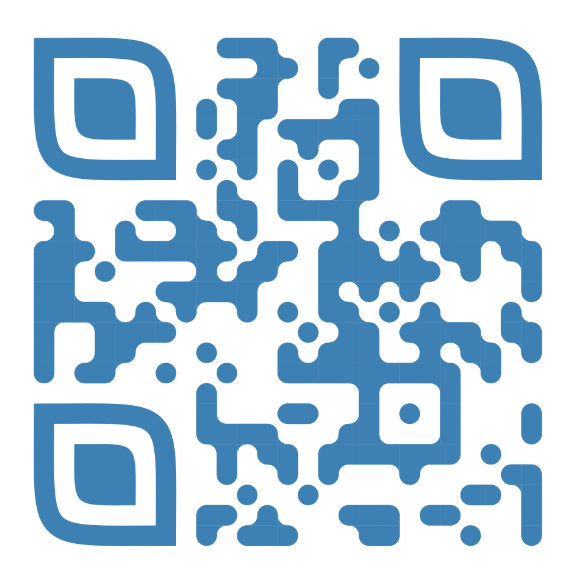 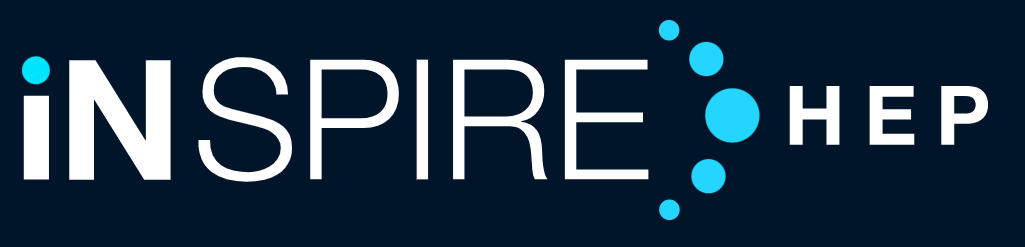 Thank you!
39
Back-up
Slides
Equations of motion
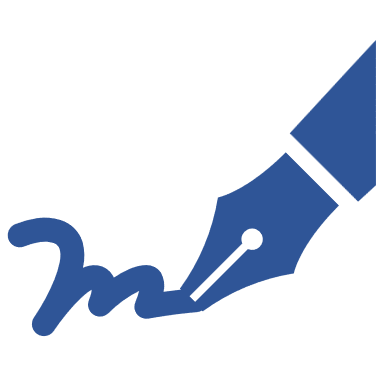 Murk, Soranidis: 2309.06002
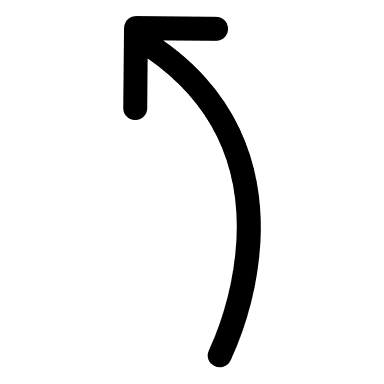 Equations of motion
Approaching inner horizon on outgoing trajectory
Approaching outer horizon on outgoing trajectory
41
Evolution of
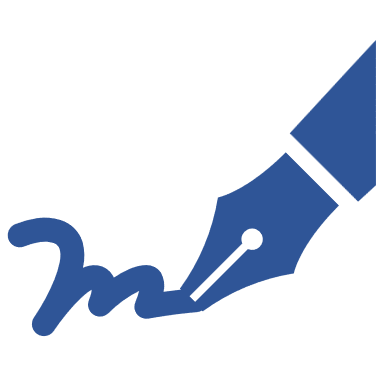 Murk, Soranidis: 2304.05421
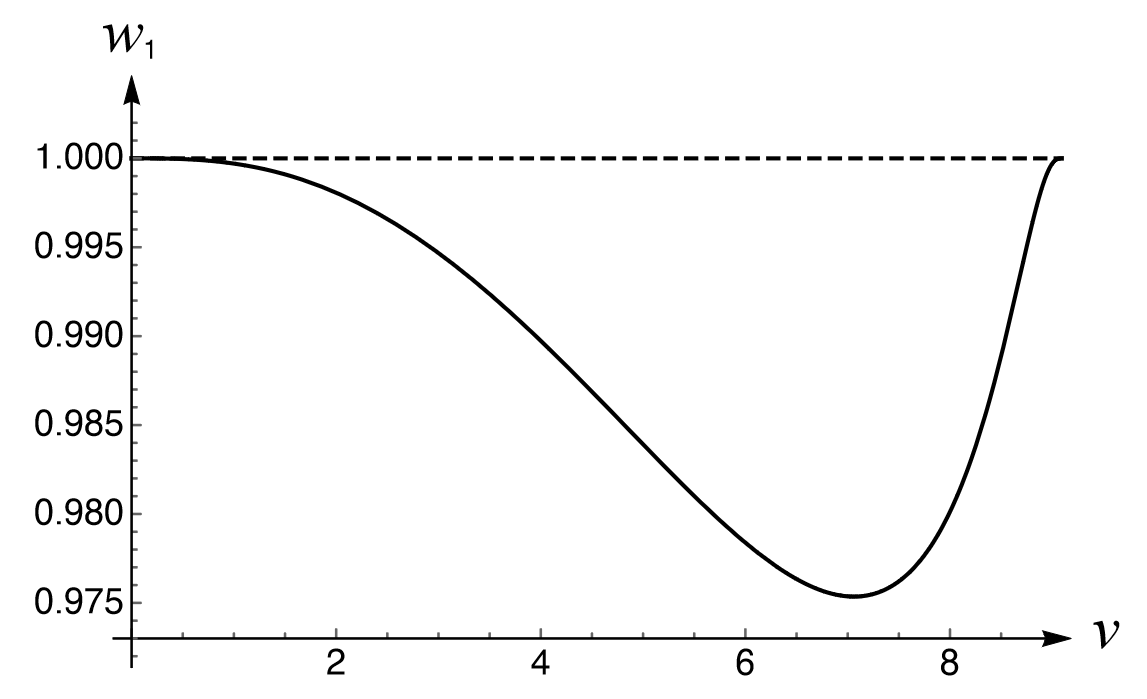 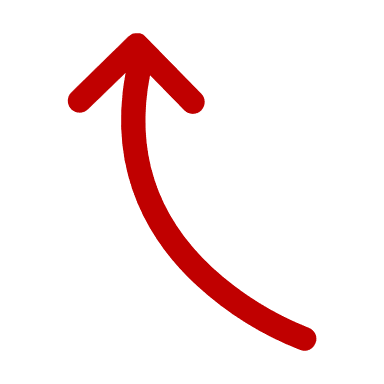 Formation of trapped region
Disappearance of trapped region
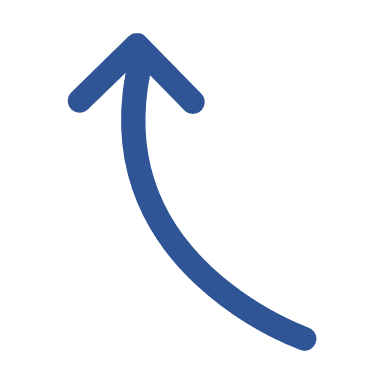 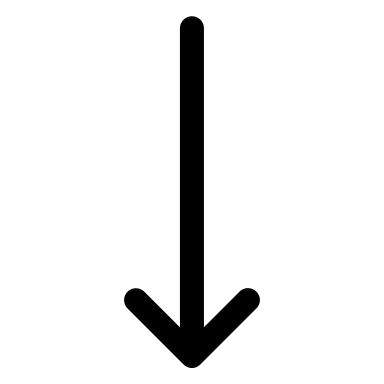 Vanishing temperature!
42
How do we source them?
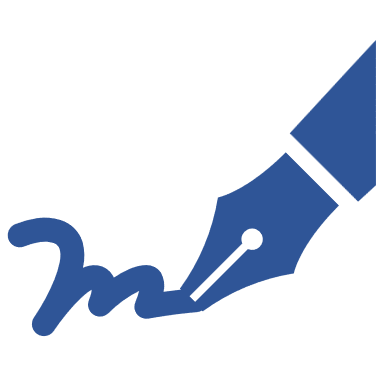 Fan, Wang: 1610.02636
GR + Nonlinear  Electrodynamics
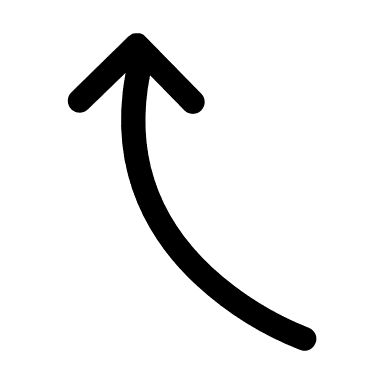 Nojiri, Nashed: 2306.14162
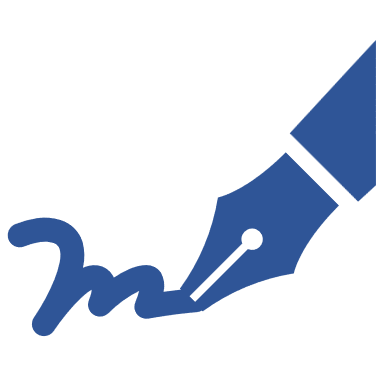 4D scalar-Einstein-Gauss-Bonnet
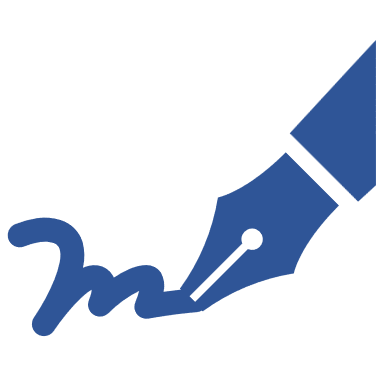 Ashtekar, Olmedo, Singh: 2301.01309
Loop Quantum Gravity
Action of the theory
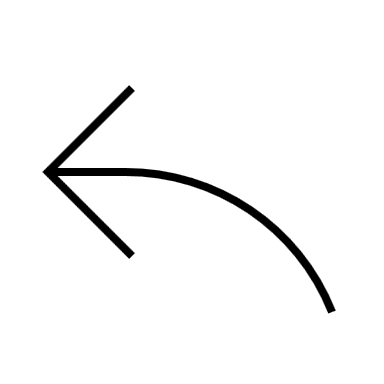 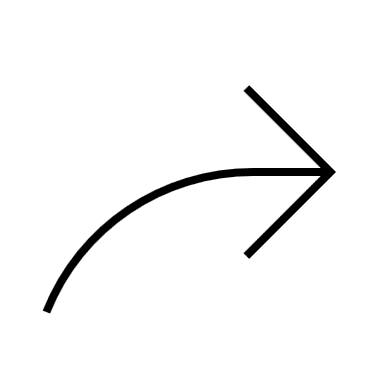 Field Strength
NED Lagrangian density
43
Regular UCOs
Cadoni et al. Model
Hayward Model
Bardeen Model
Metric function:
NED Lagrangian:
Weak field limit:
Parameters:
44
Minimal Length Constraints
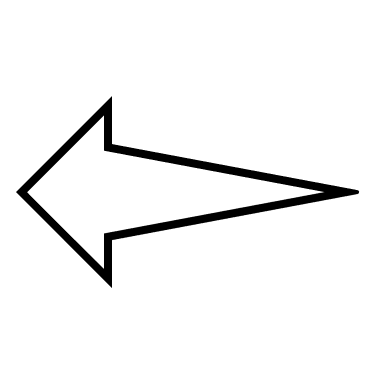 Thermodynamic quantities in Minkowski
Small Cosmological constant
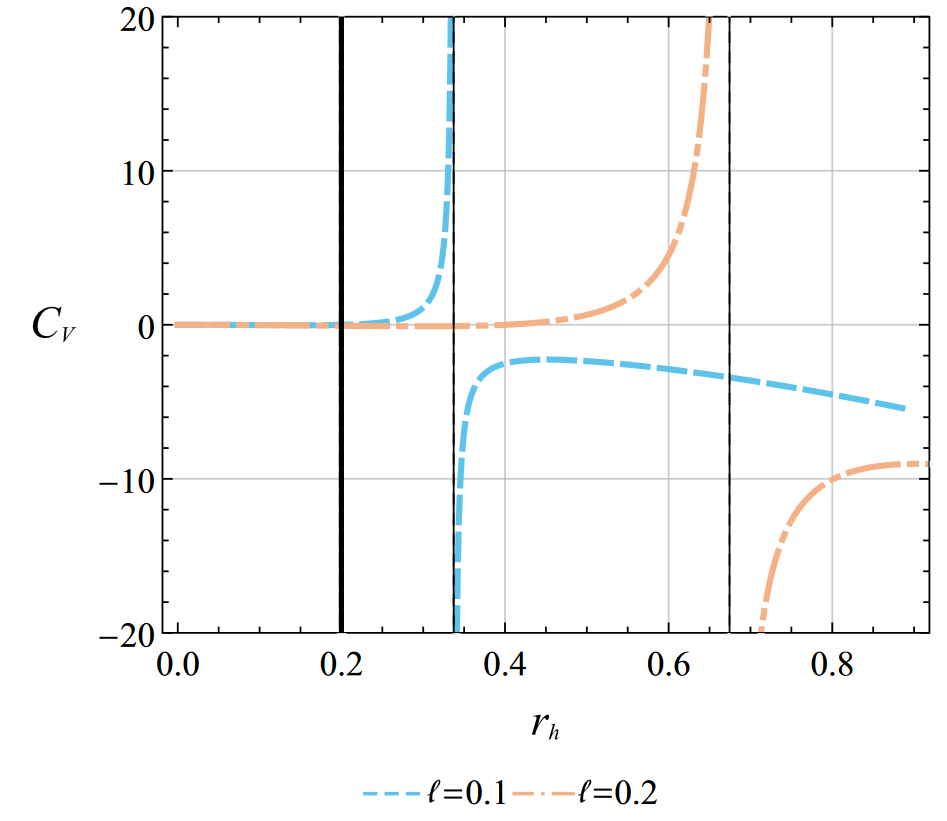 Extremal Limit
Thermodynamic Stability
Observational Constraints
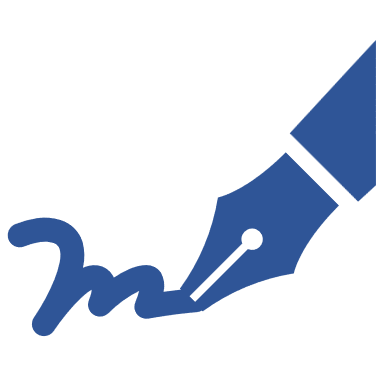 Soranidis: 2310.07228
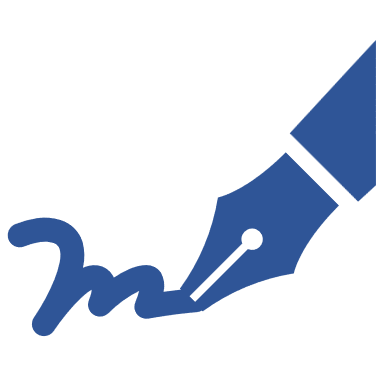 Cadoni et al. : 2211.11585
45
Birefringence, light rings, causality
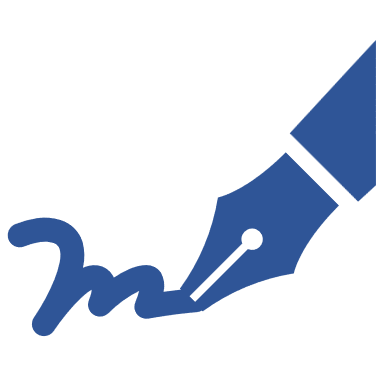 Murk, Soranidis: 2406.07957
The nonlinearity of the theory affects light propagation!
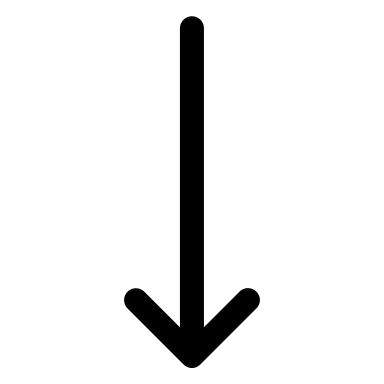 Treating light as perturbation!
Unpolarized light ray splits into two light rays!
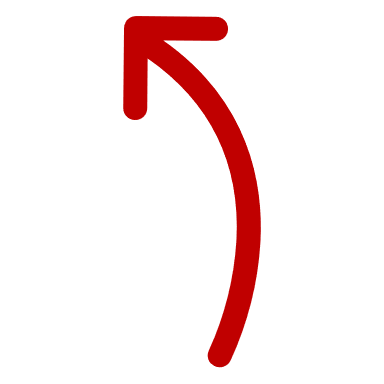 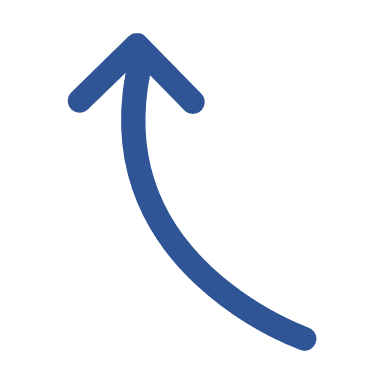 Background:
Effective:
46
Birefringence, light rings, causality
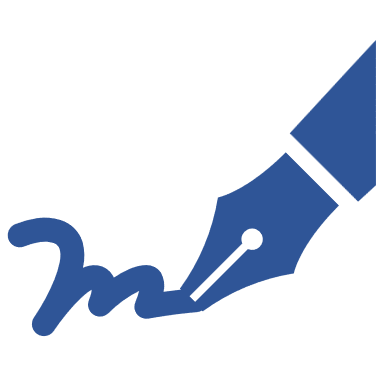 Murk, Soranidis: 2406.07957
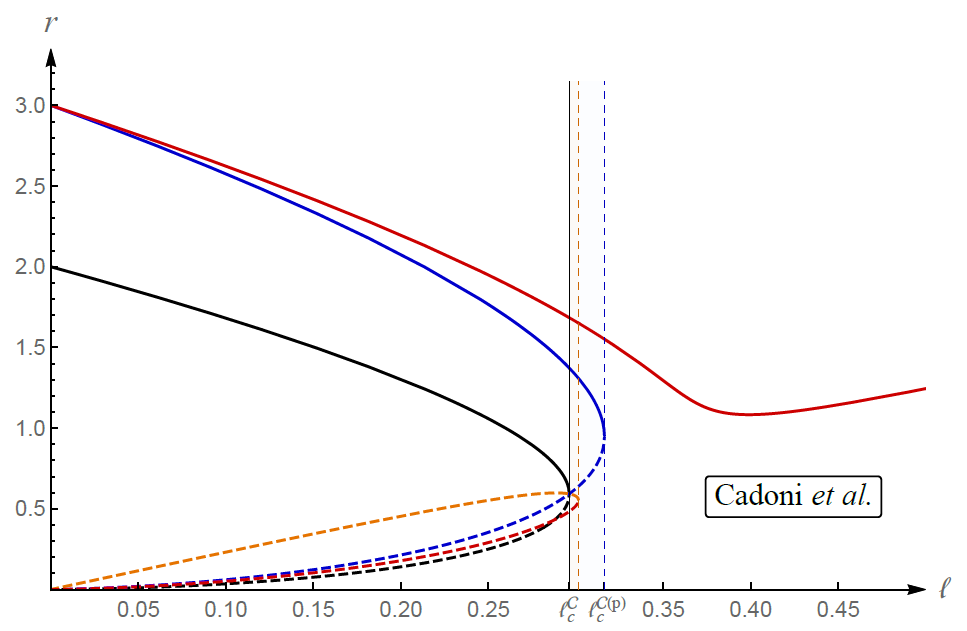 47
Birefringence, light rings, causality
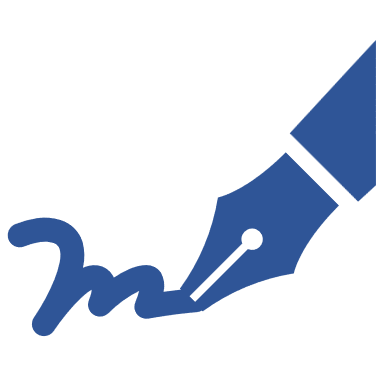 Murk, Soranidis: 2406.07957
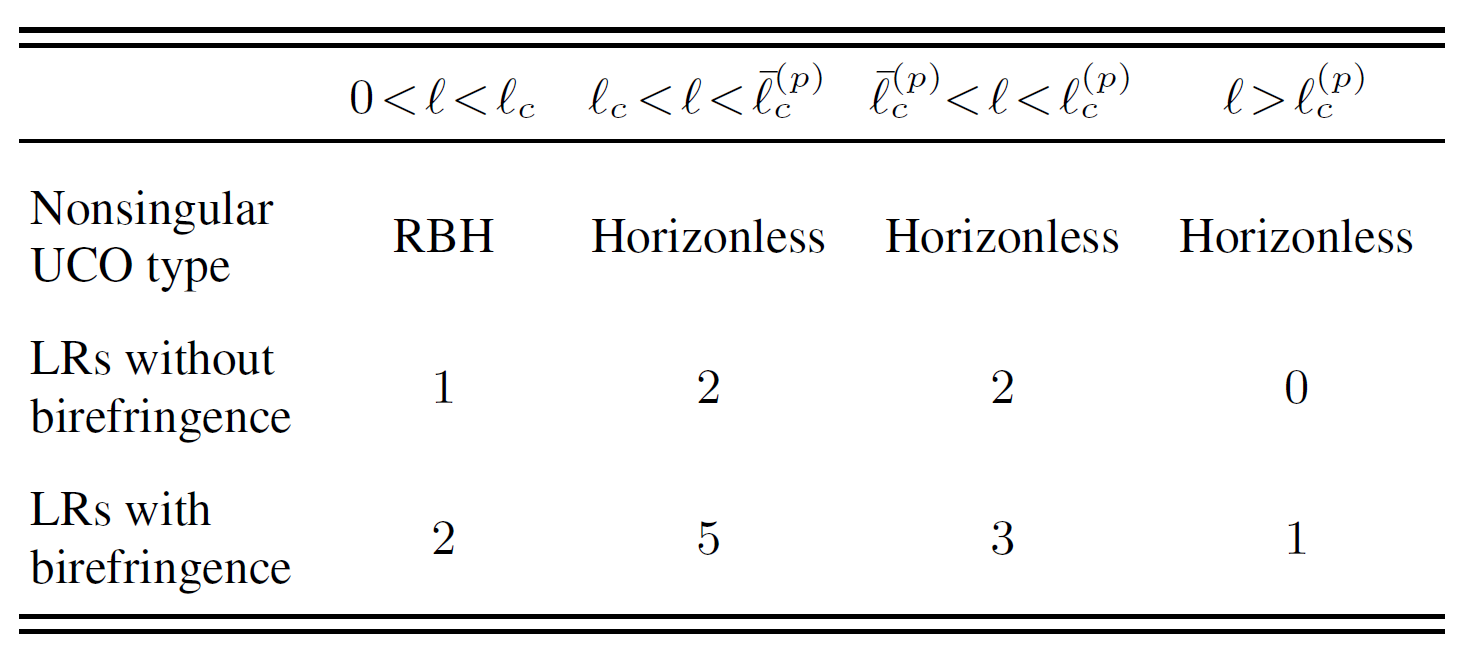 Knowledge of underlying theory is necessary!
48
Birefringence, light rings, causality
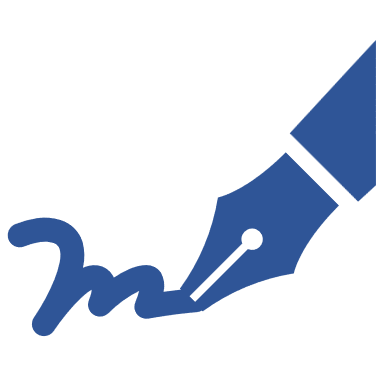 Murk, Soranidis: 2406.07957
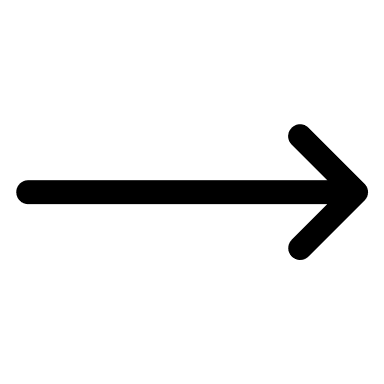 Propagation vector
Background Geometry
Effective Geometry
49
Birefringence, light rings, causality
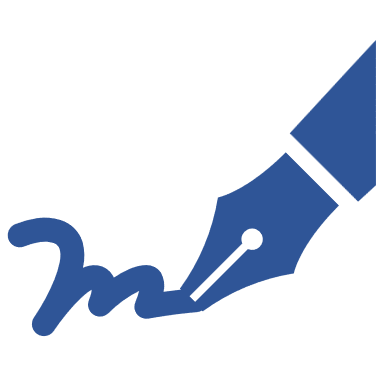 Murk, Soranidis: 2406.07957
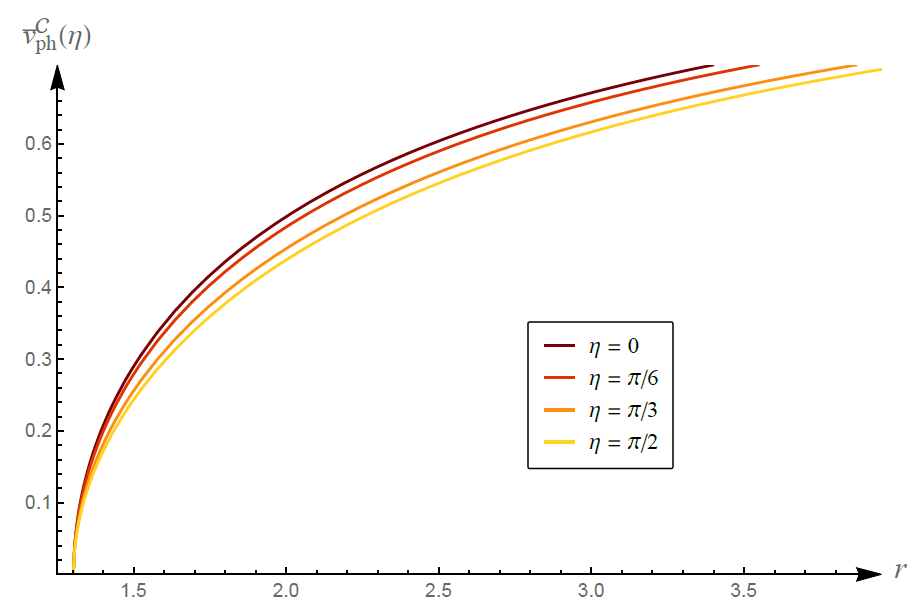 50
Birefringence, light rings, causality
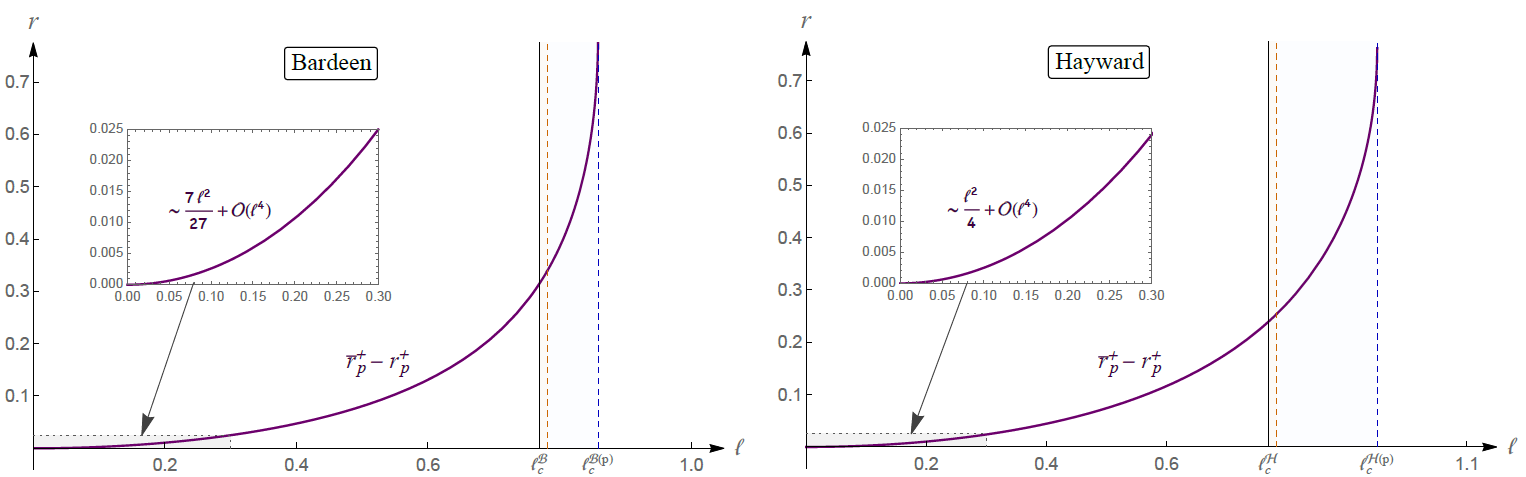 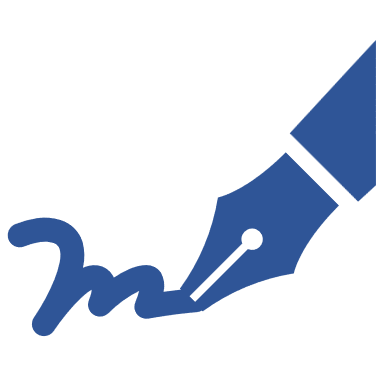 Murk, Soranidis: 2406.07957
51
Birefringence, light rings, causality
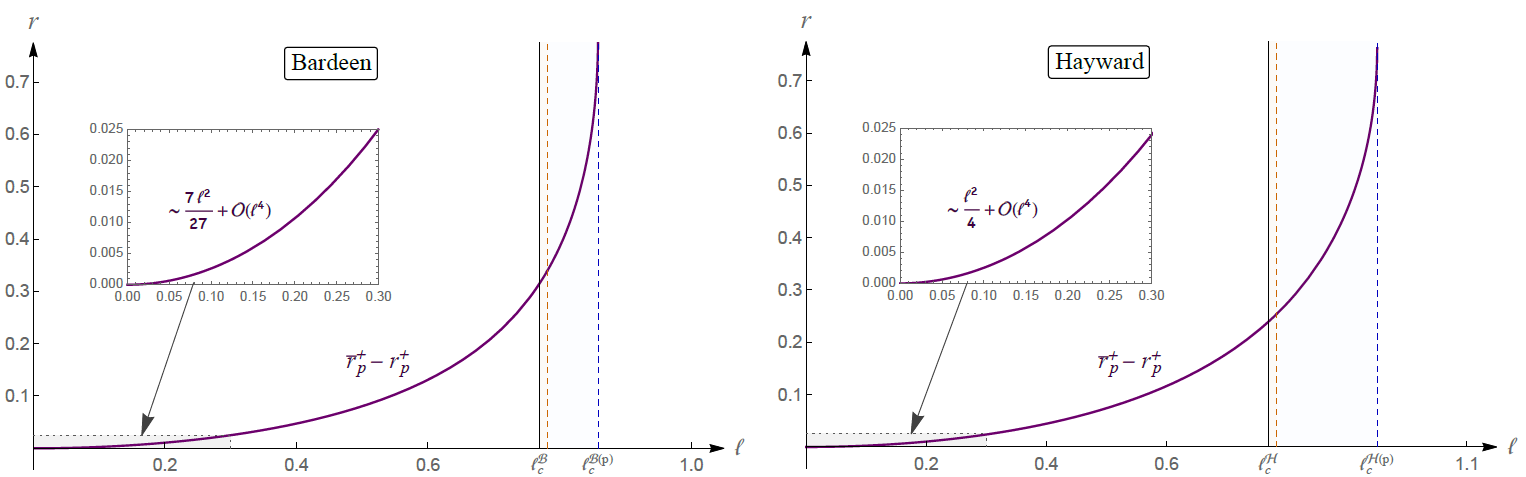 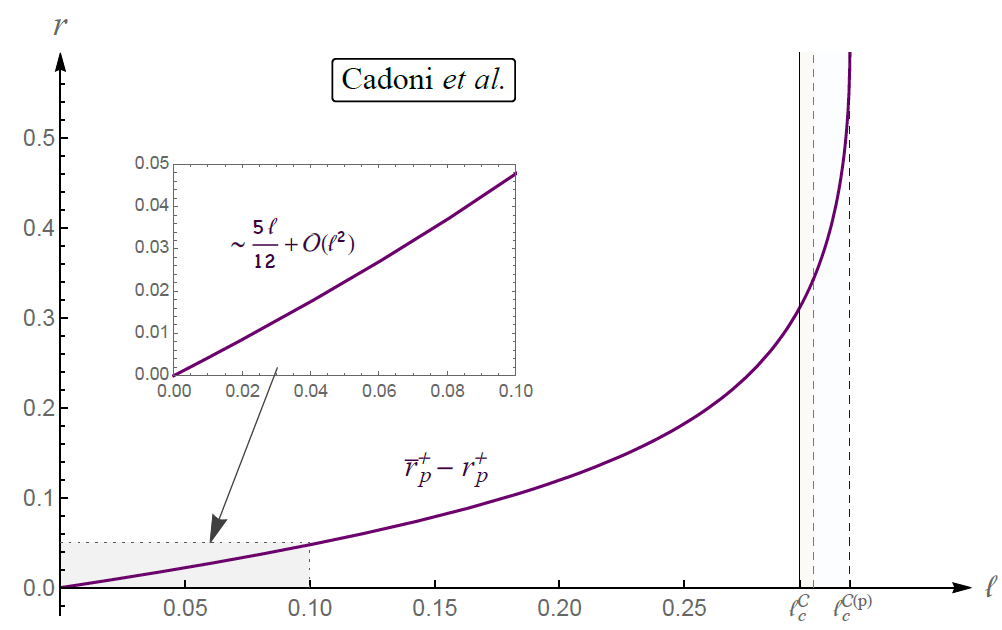 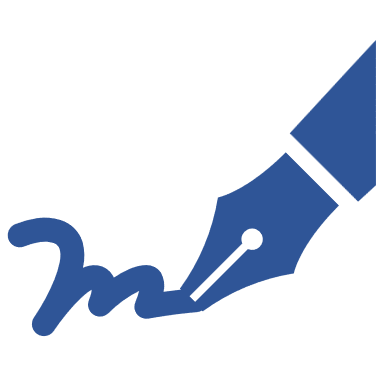 Murk, Soranidis: 2406.07957
52
Birefringence, light rings, causality
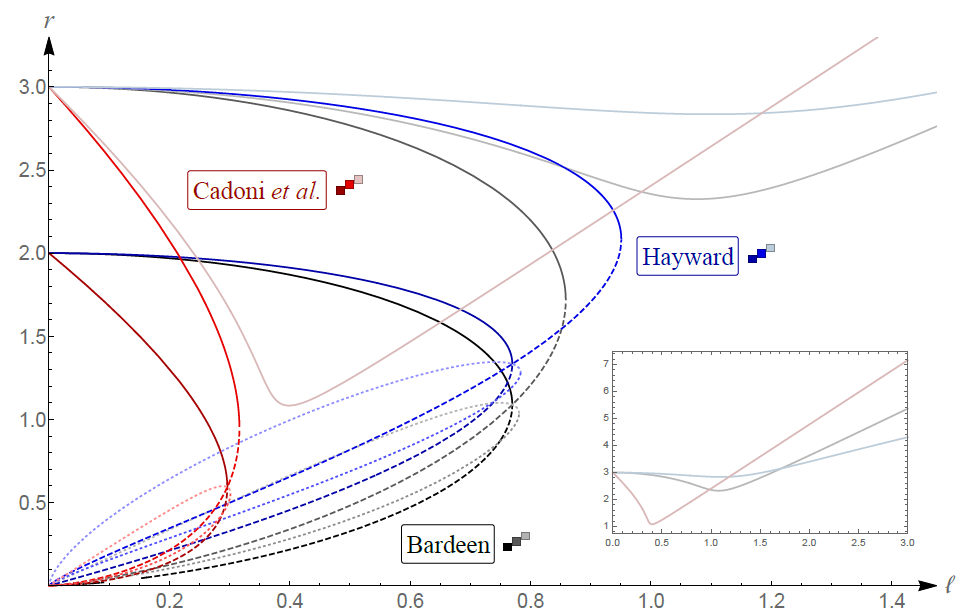 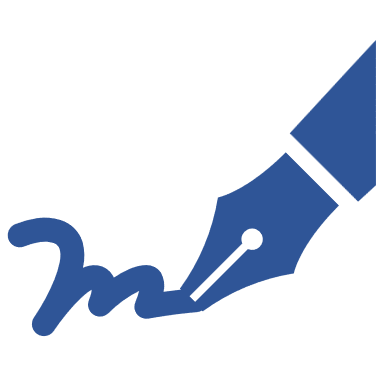 Murk, Soranidis: 2406.07957
53
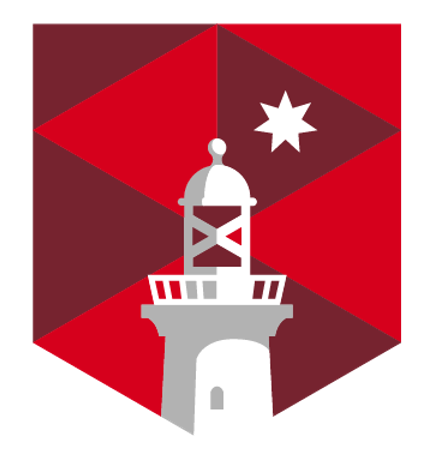 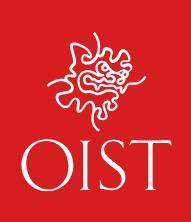 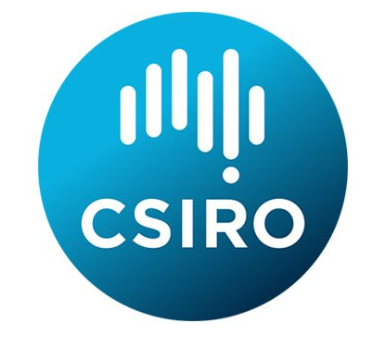 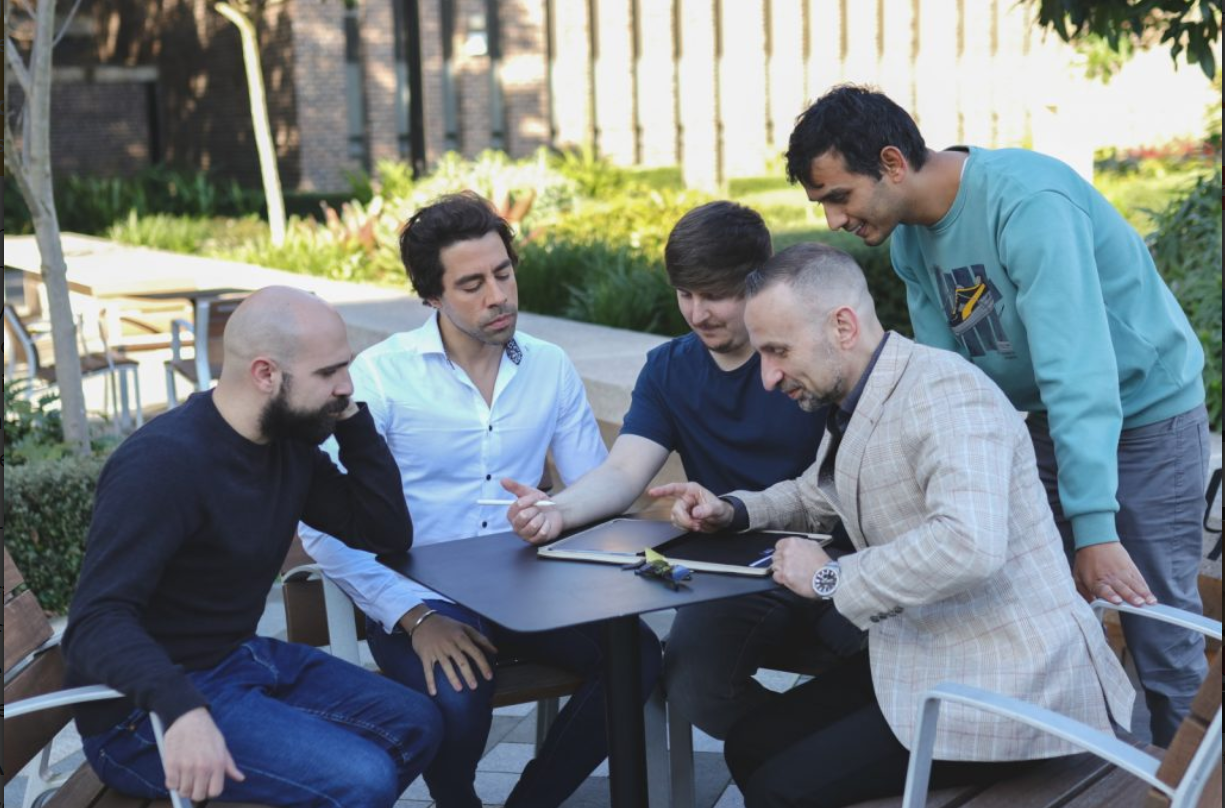 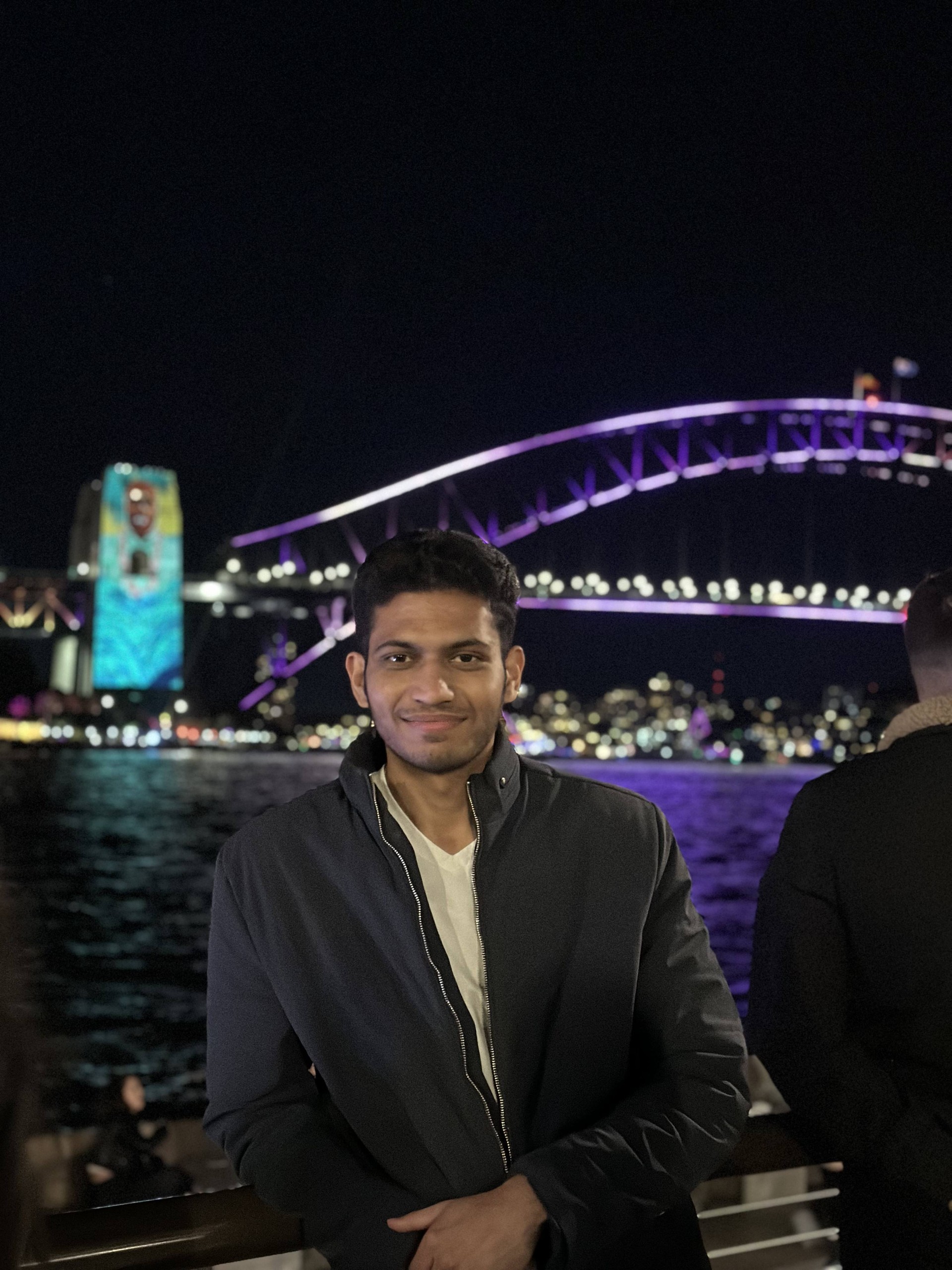 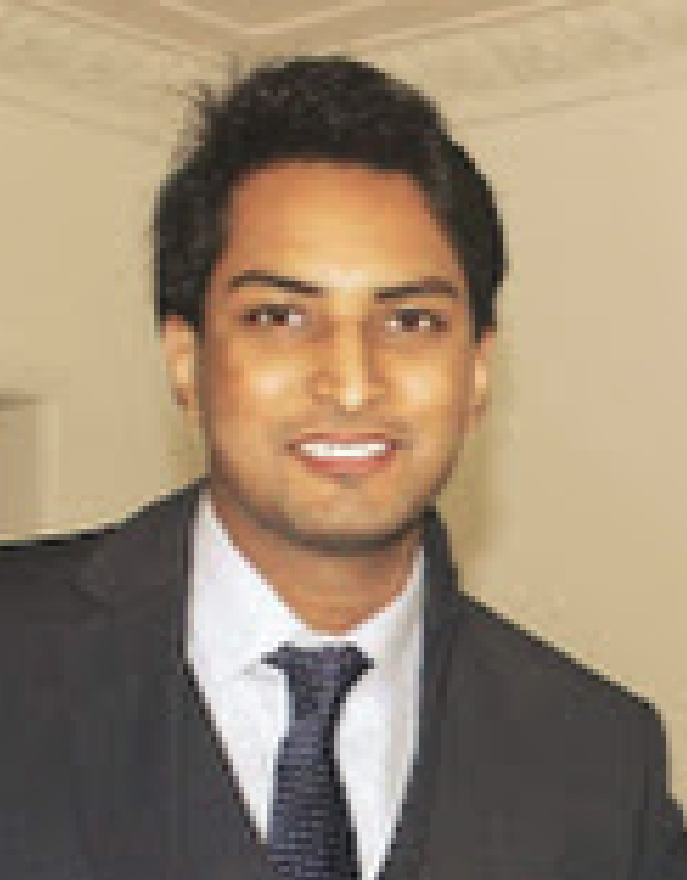 54